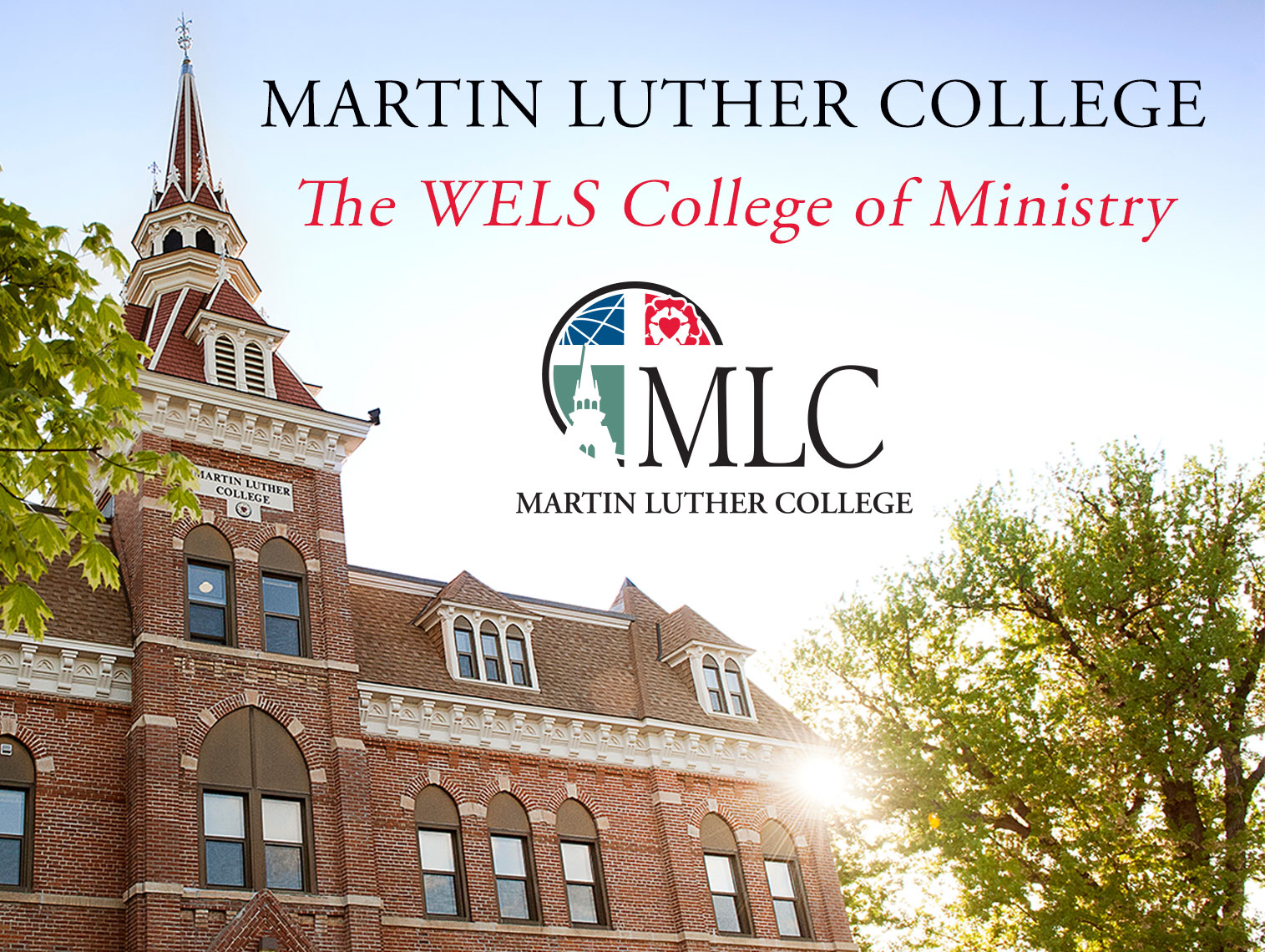 731 STUDENTS ON CAMPUS
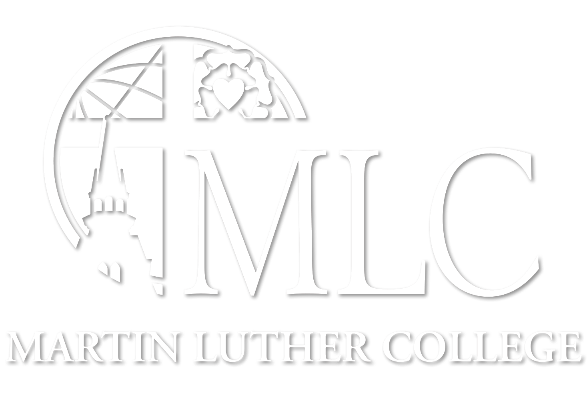 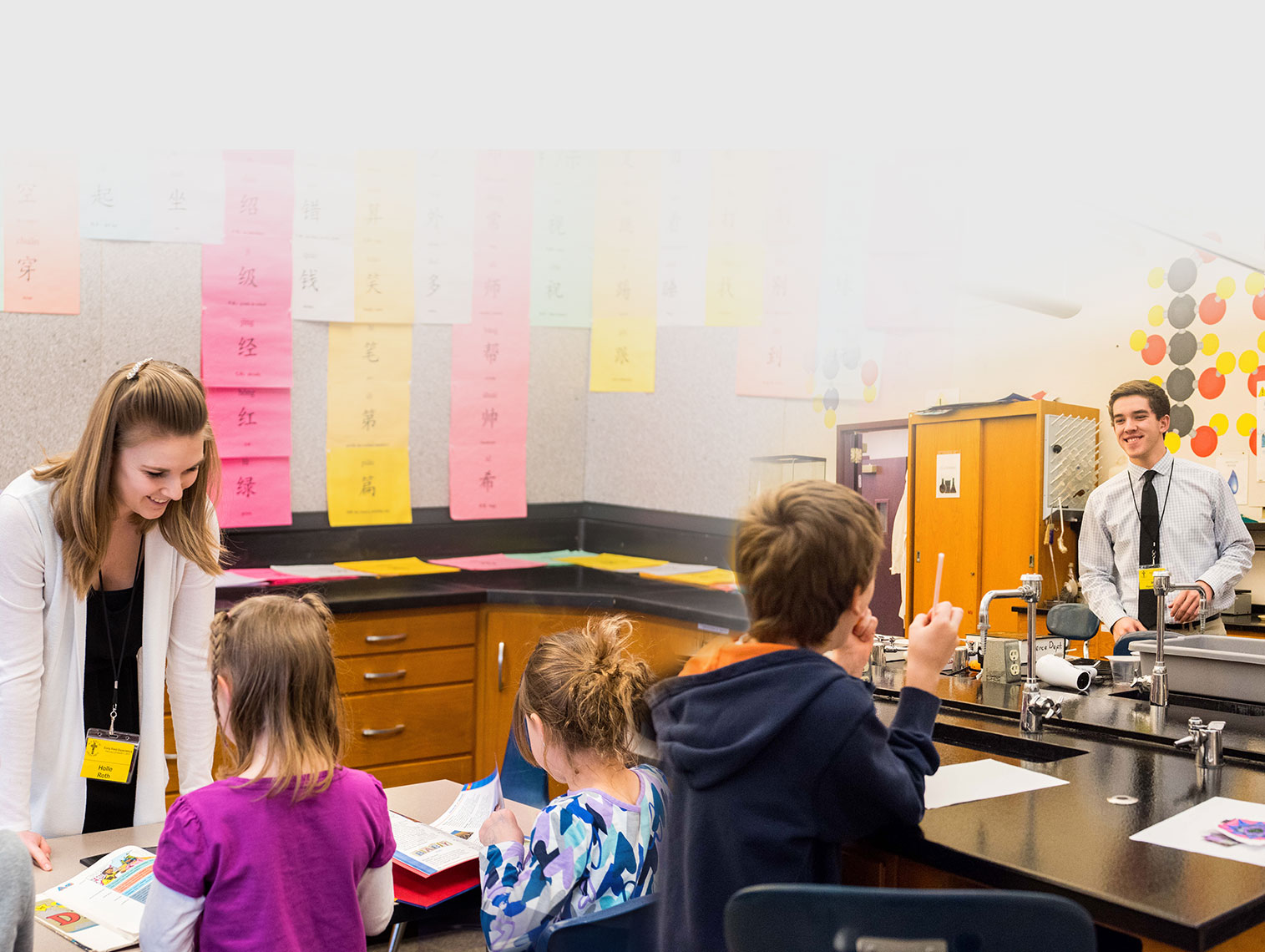 554 EDUCATION & STAFF MINISTRY STUDENTS
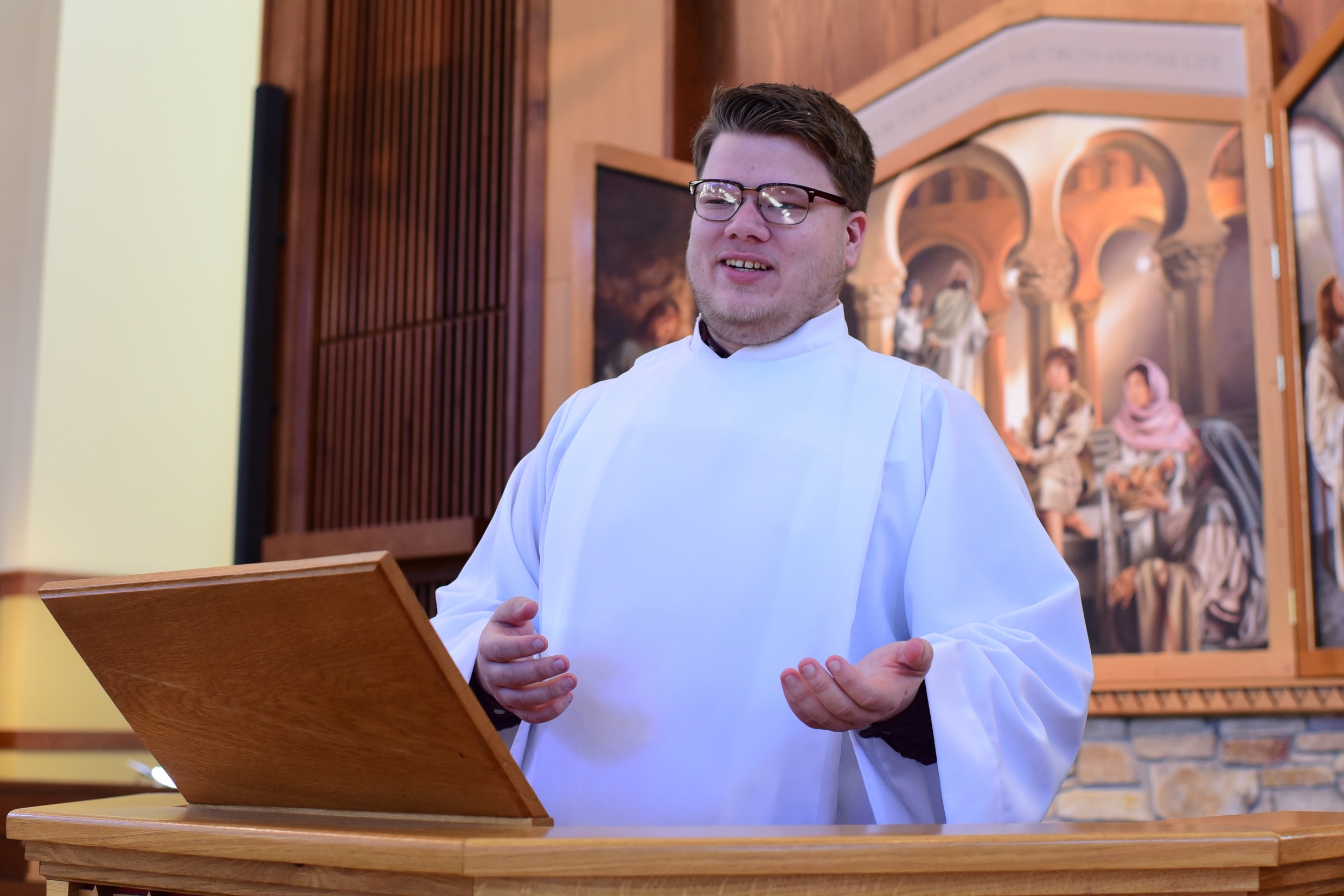 177 PRESEMINARY STUDENTS
129 Graduate Studies Students
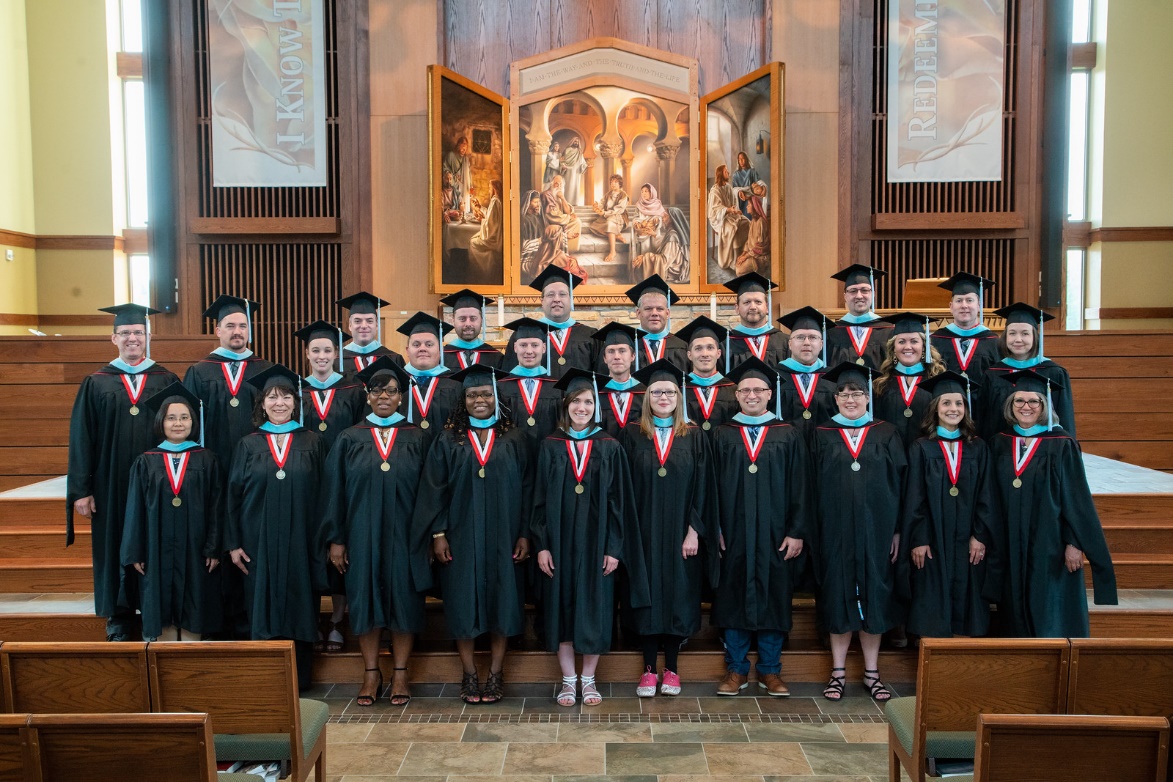 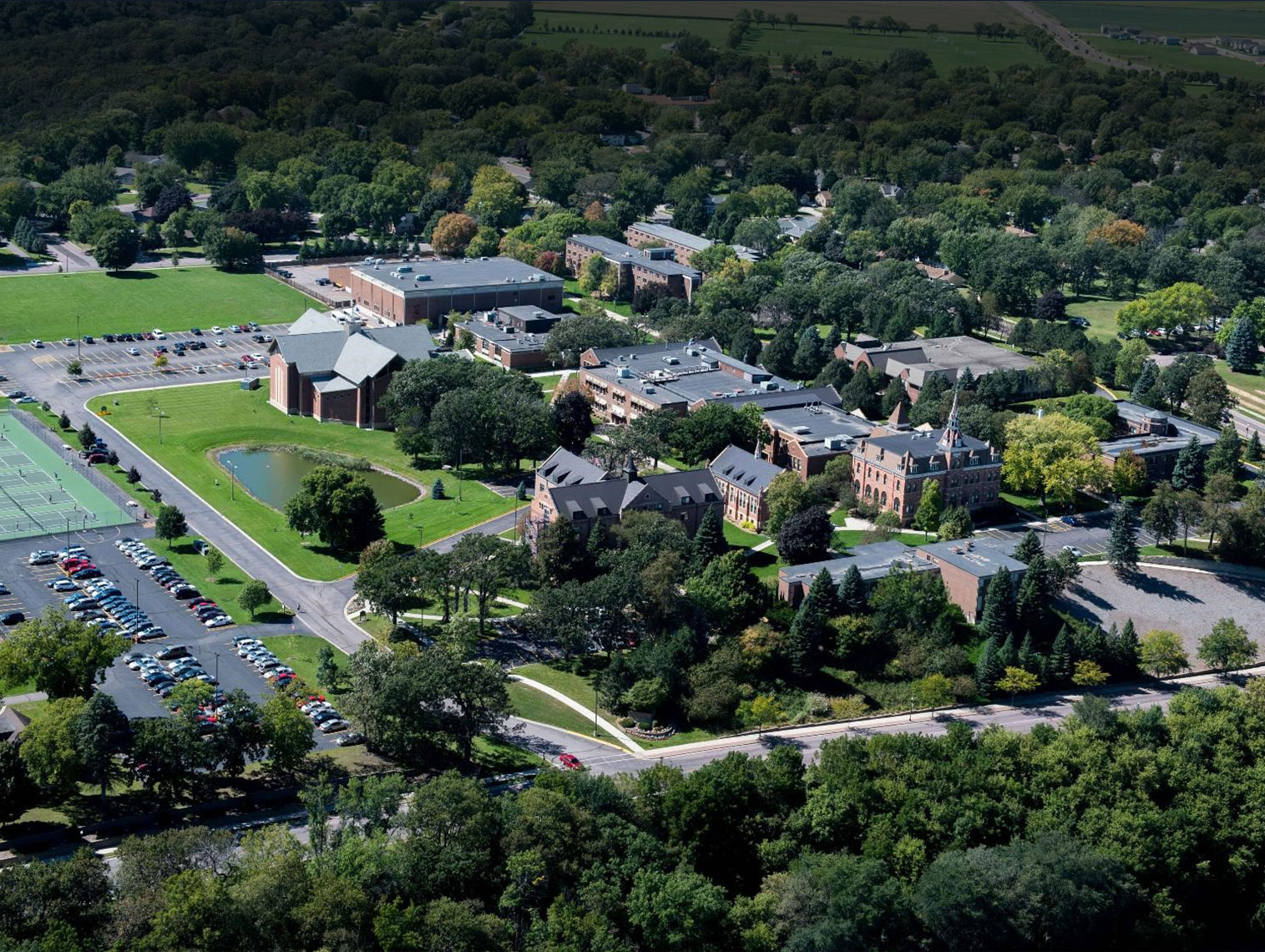 1,800+ TOTAL STUDENTS SERVED
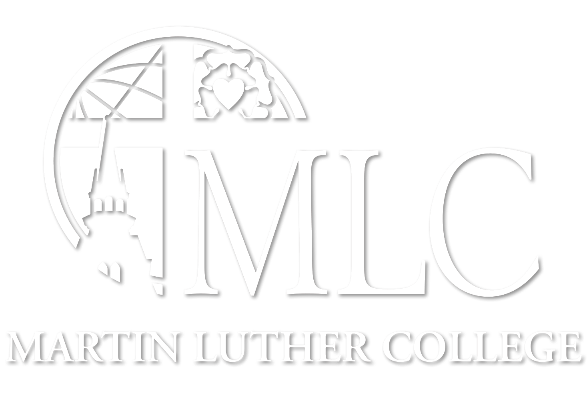 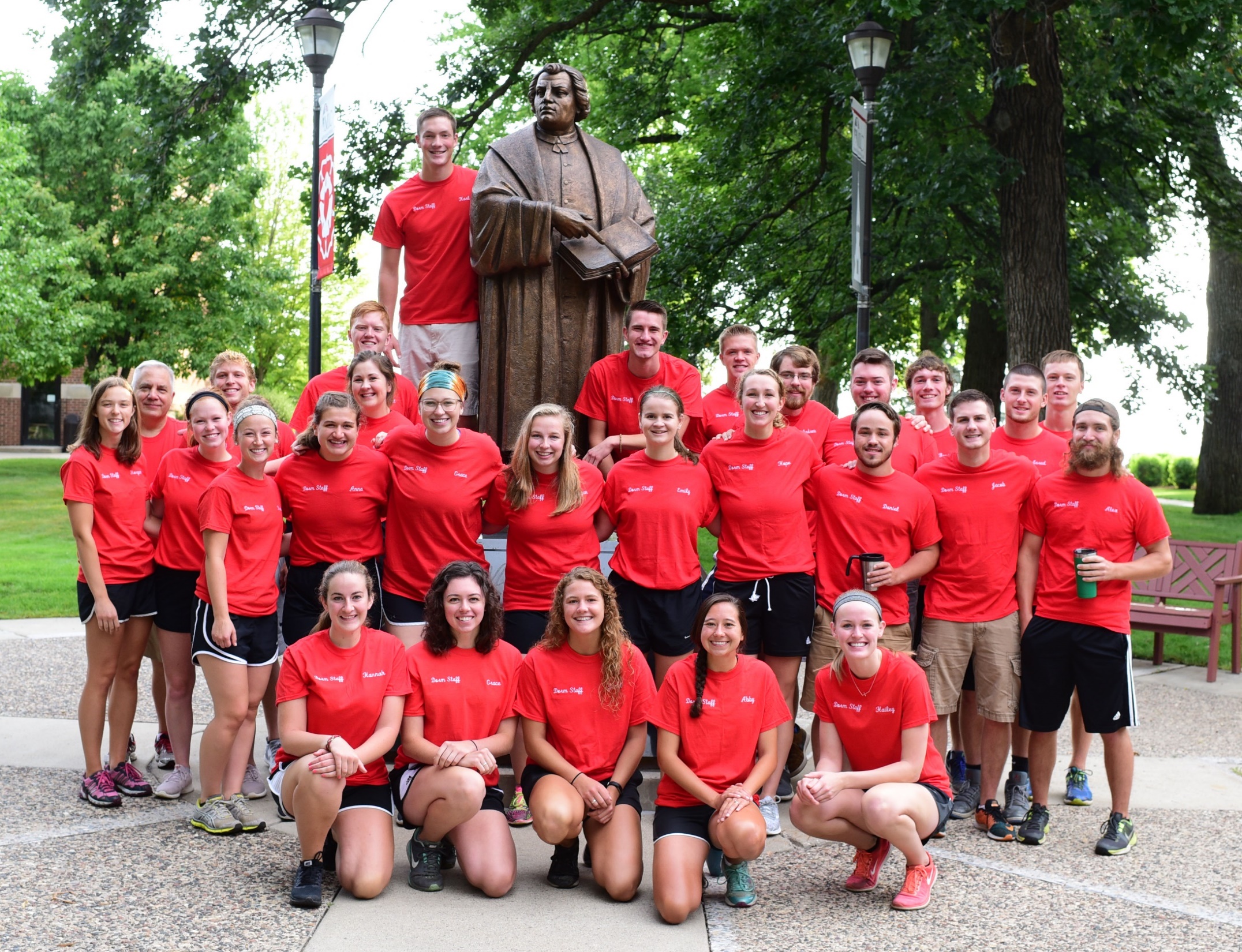 6 COUNTRIES & 35 STATES
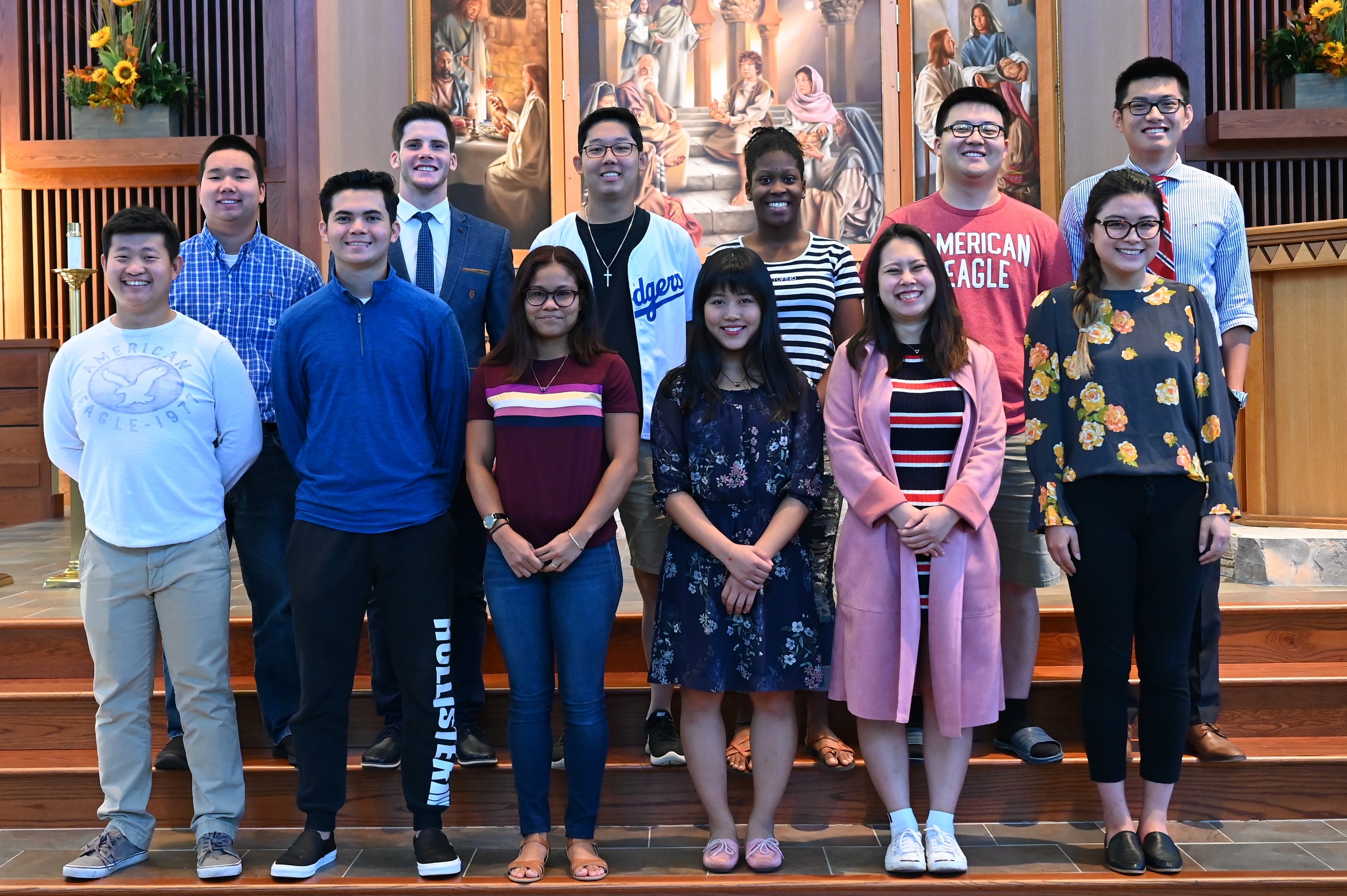 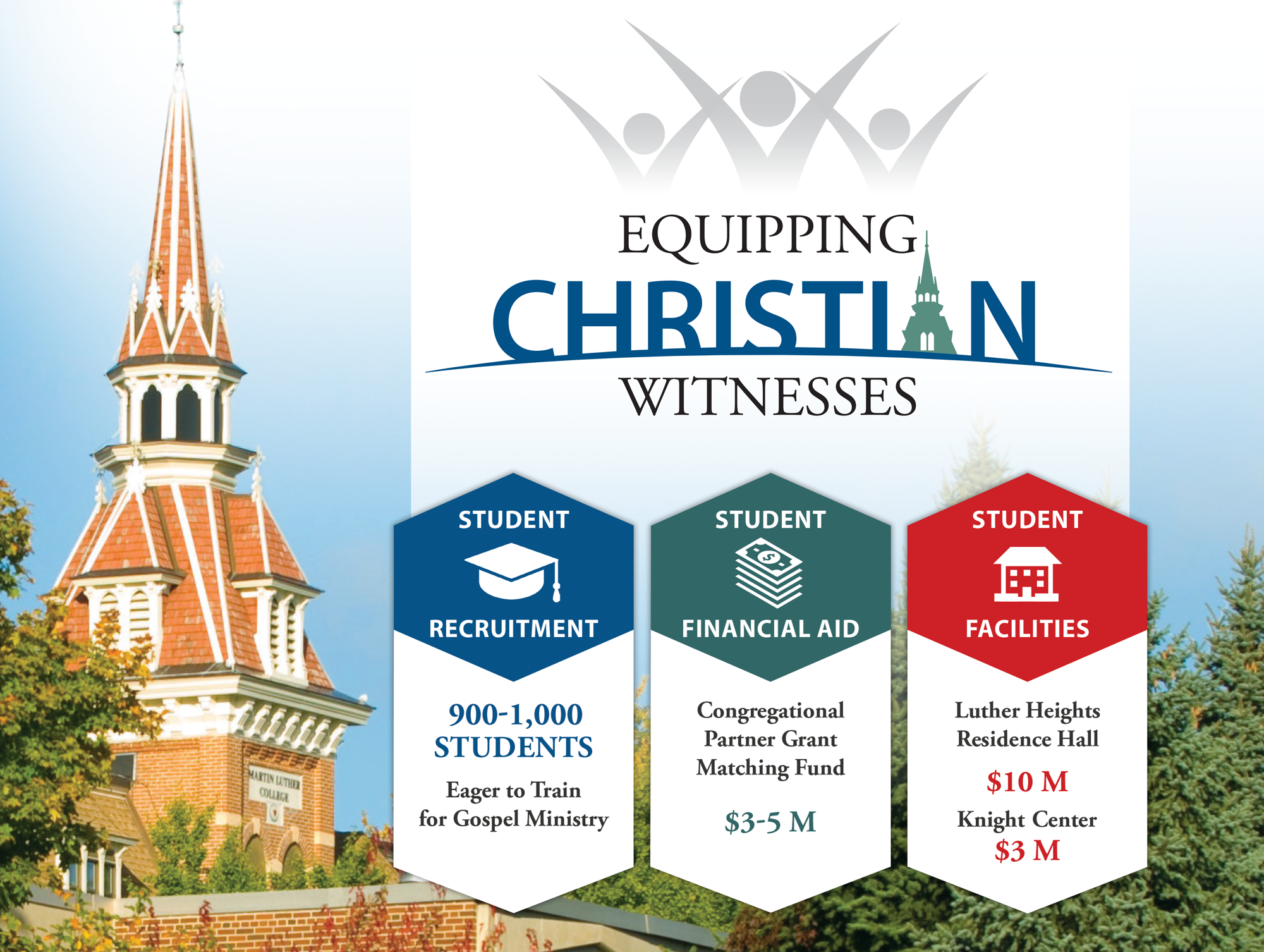 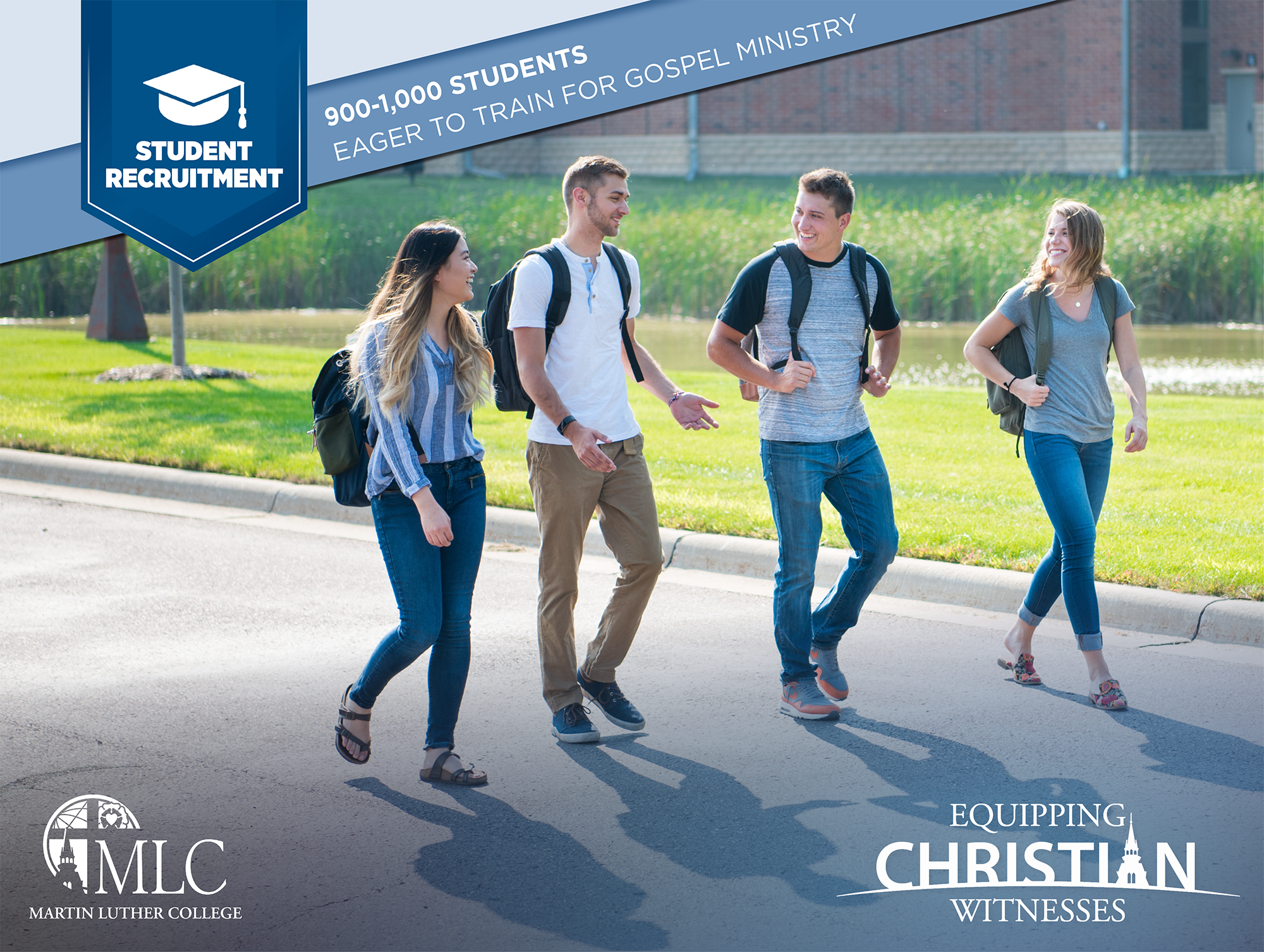 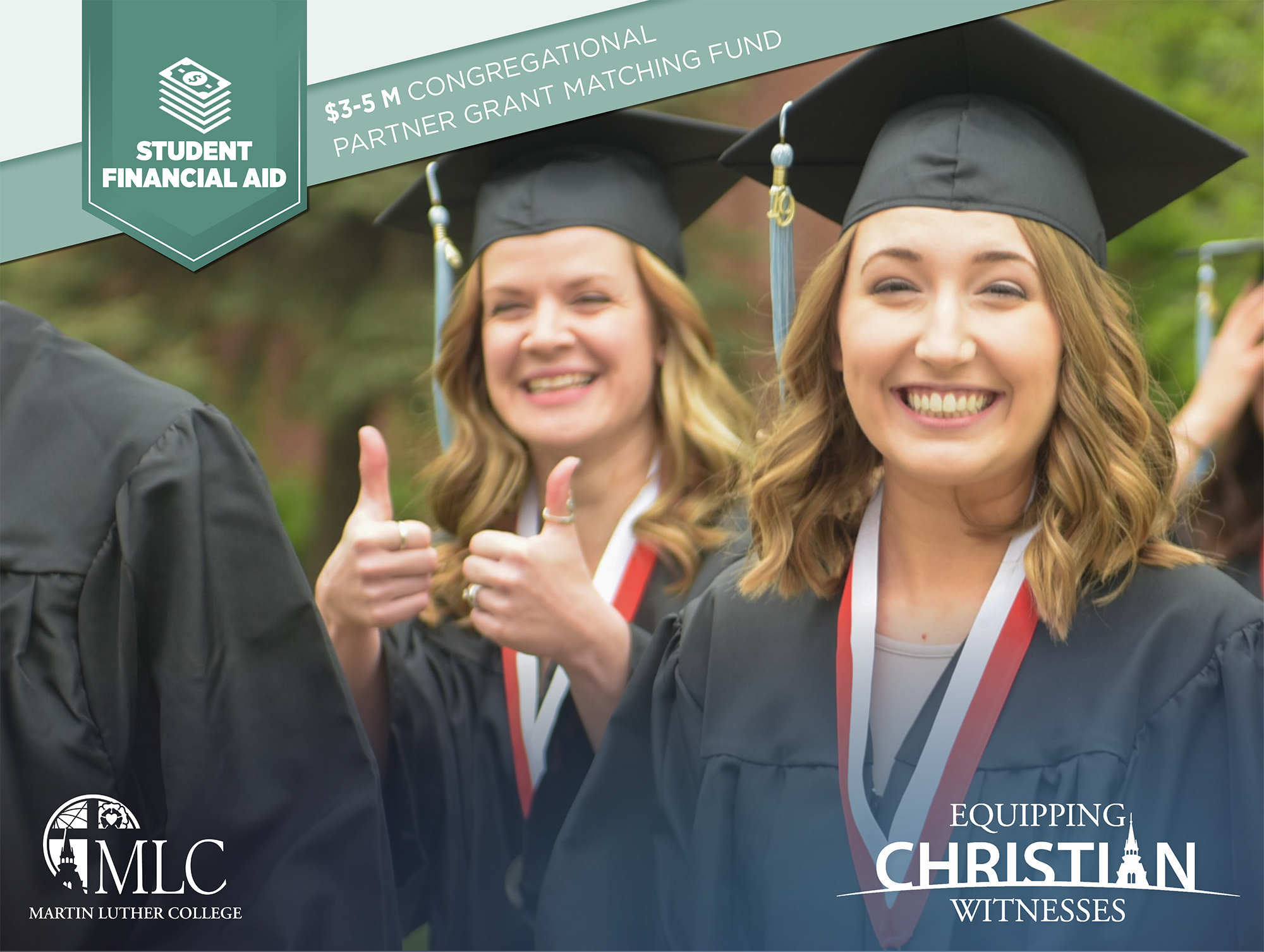 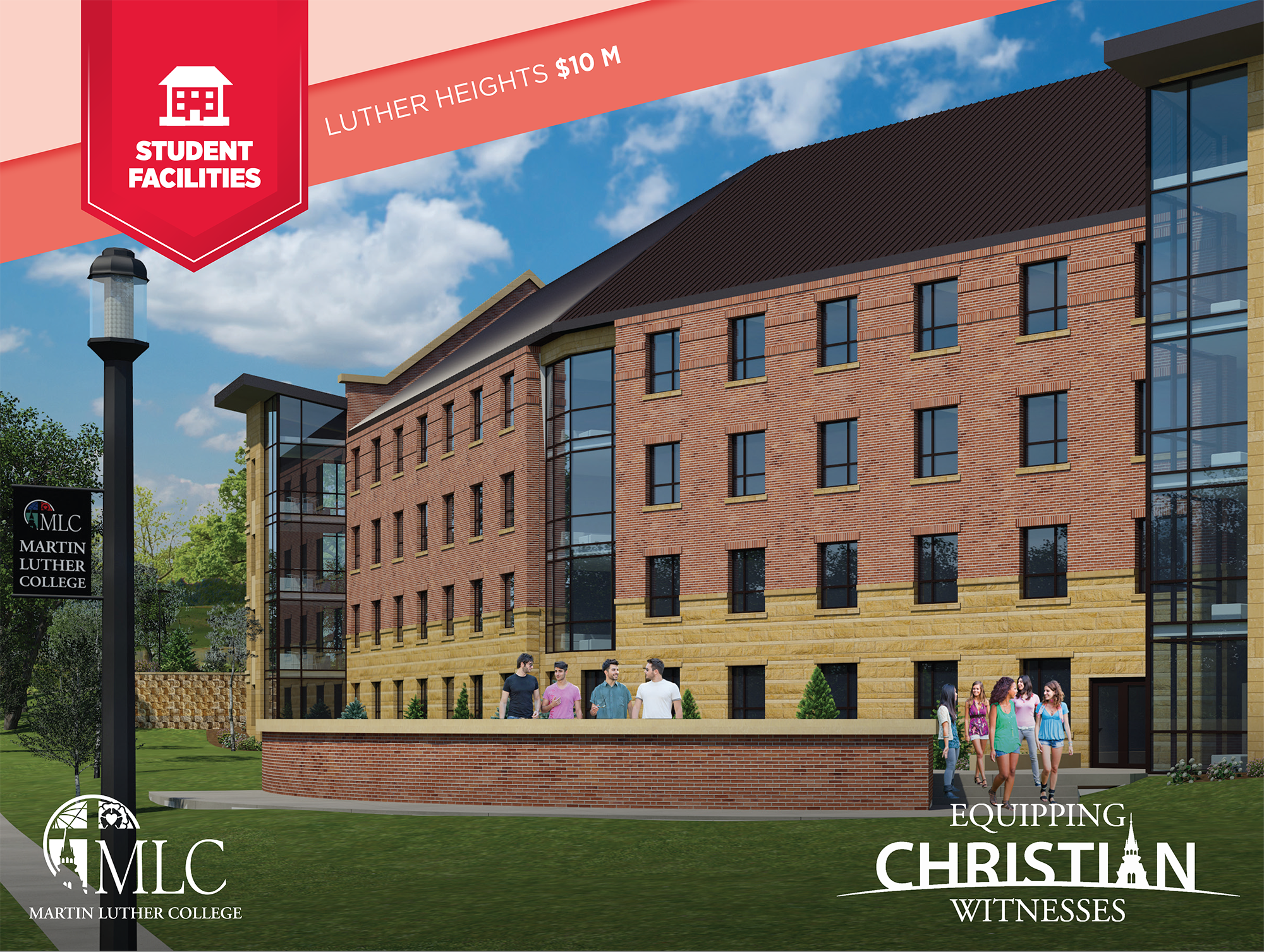 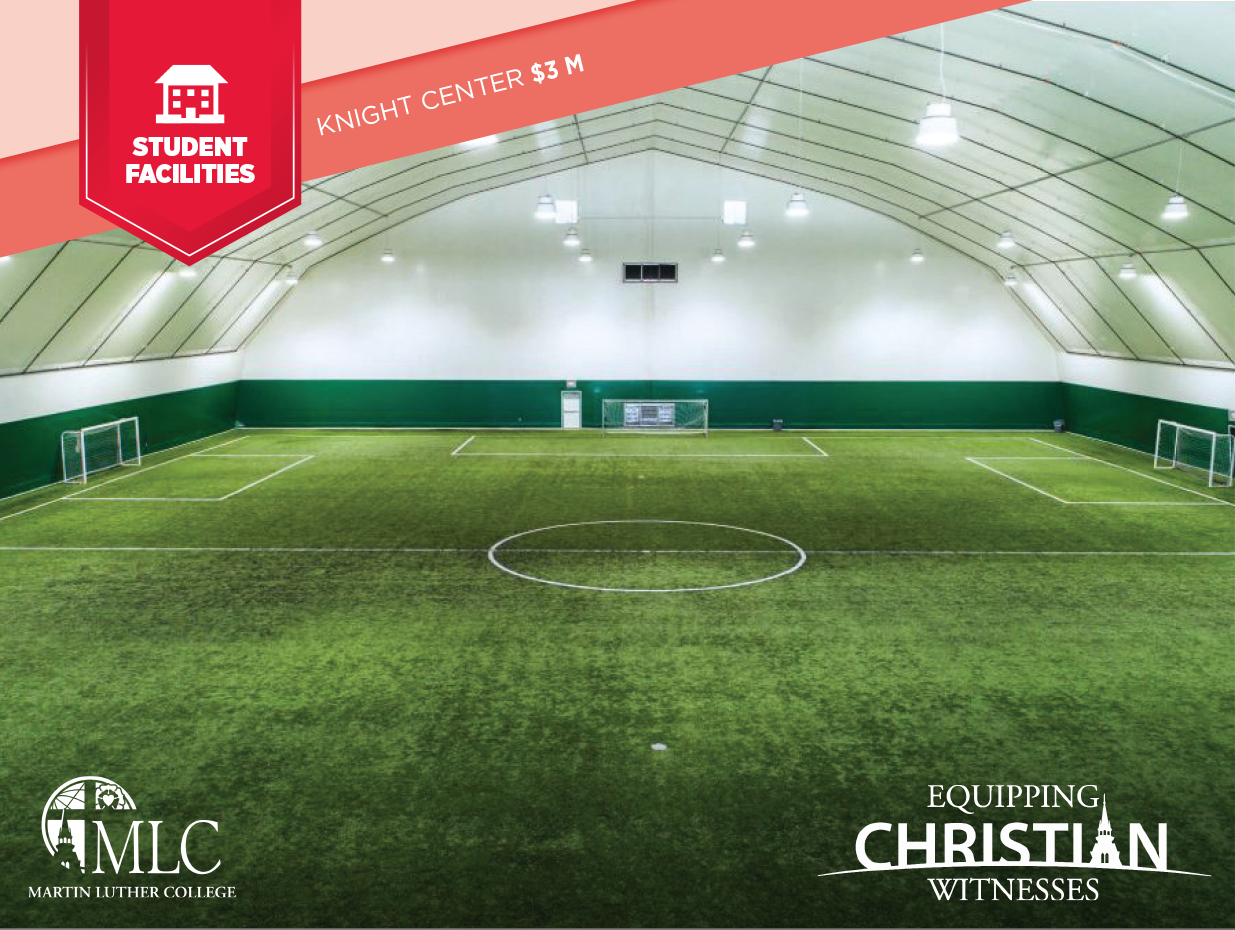 NCAA DIVISION 3
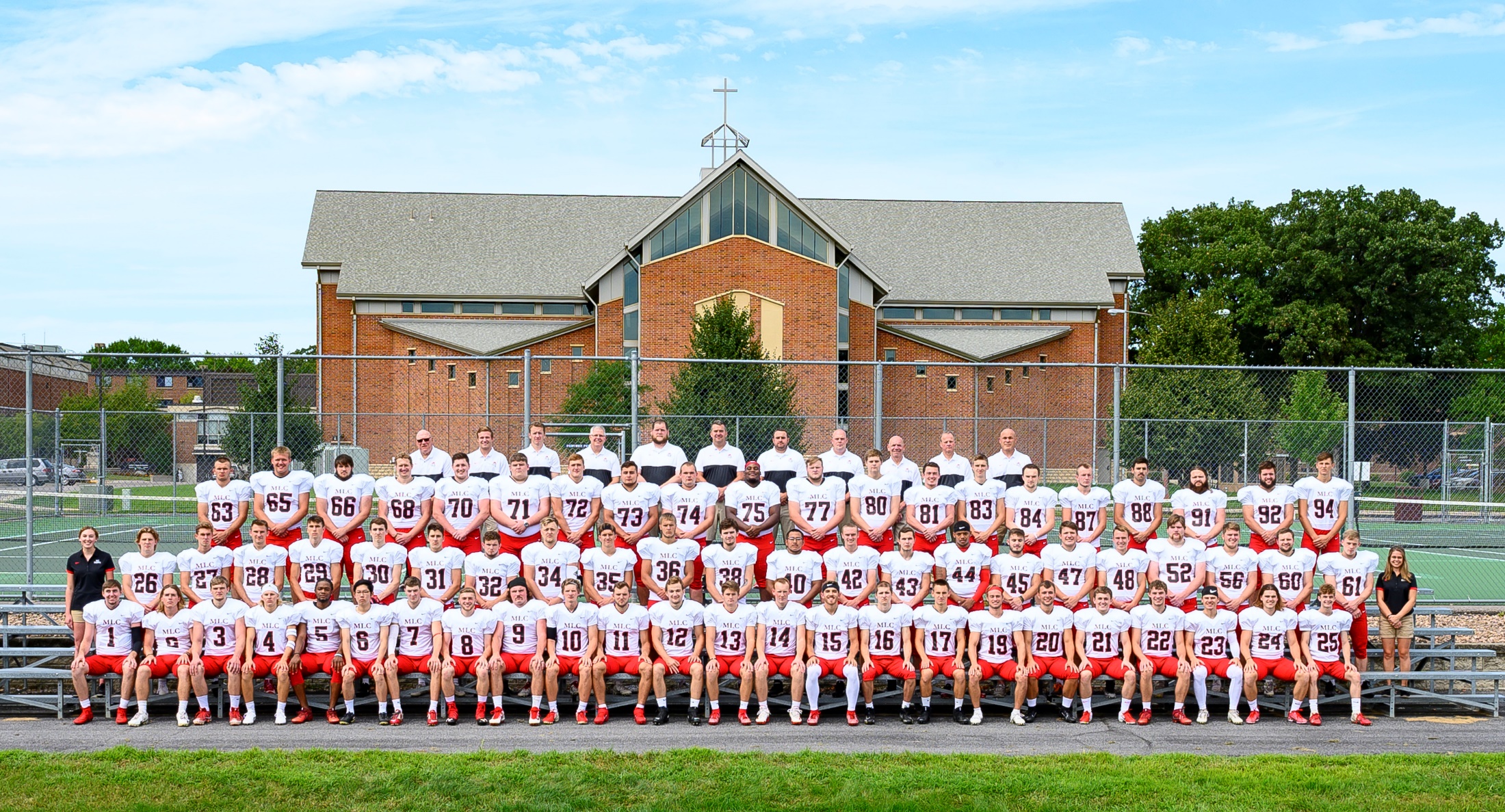 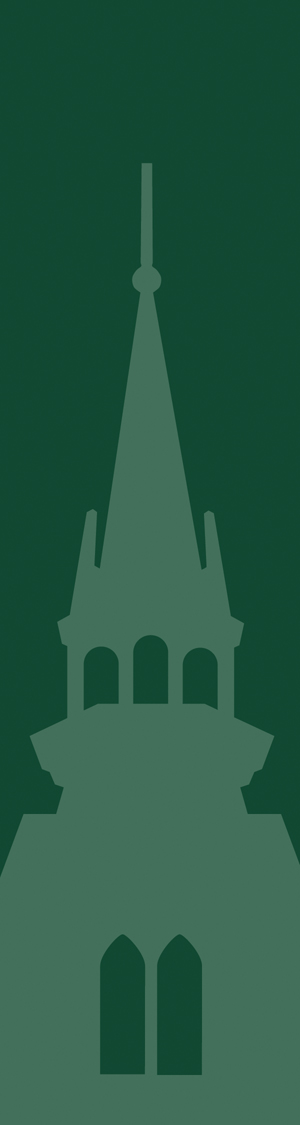 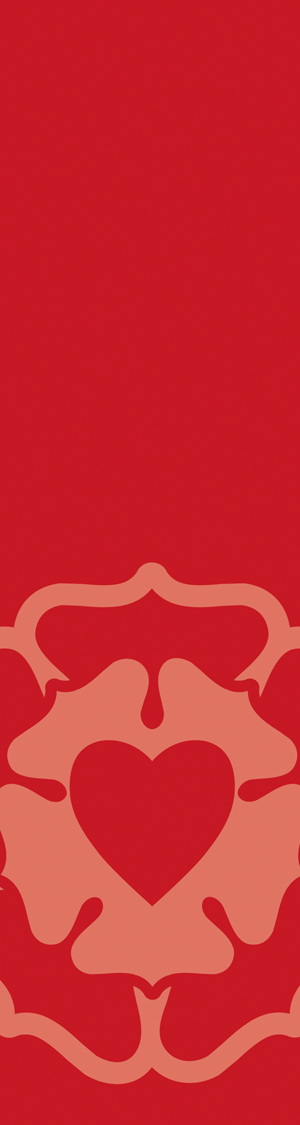 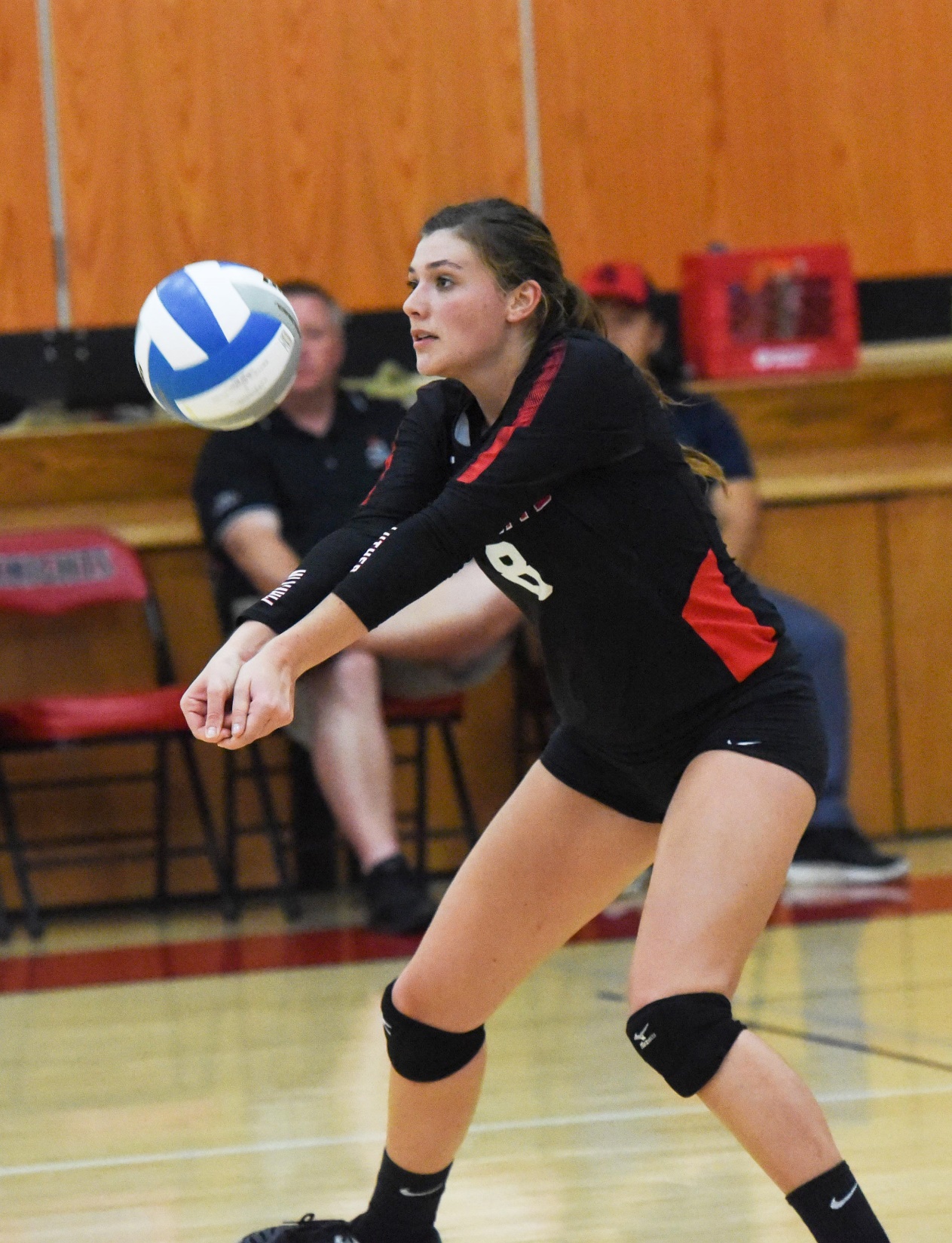 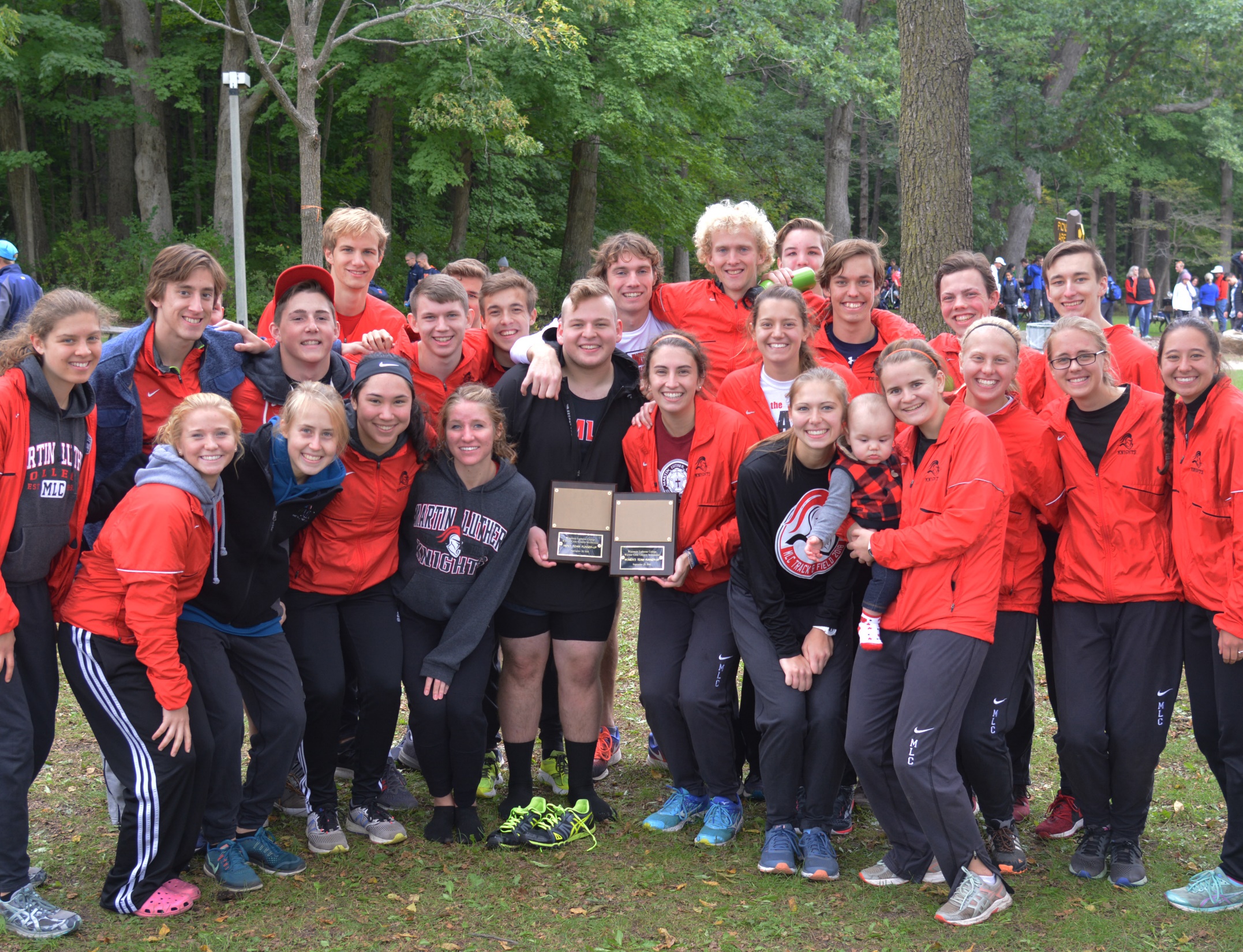 16 INTERCOLLEGIATE SPORTS
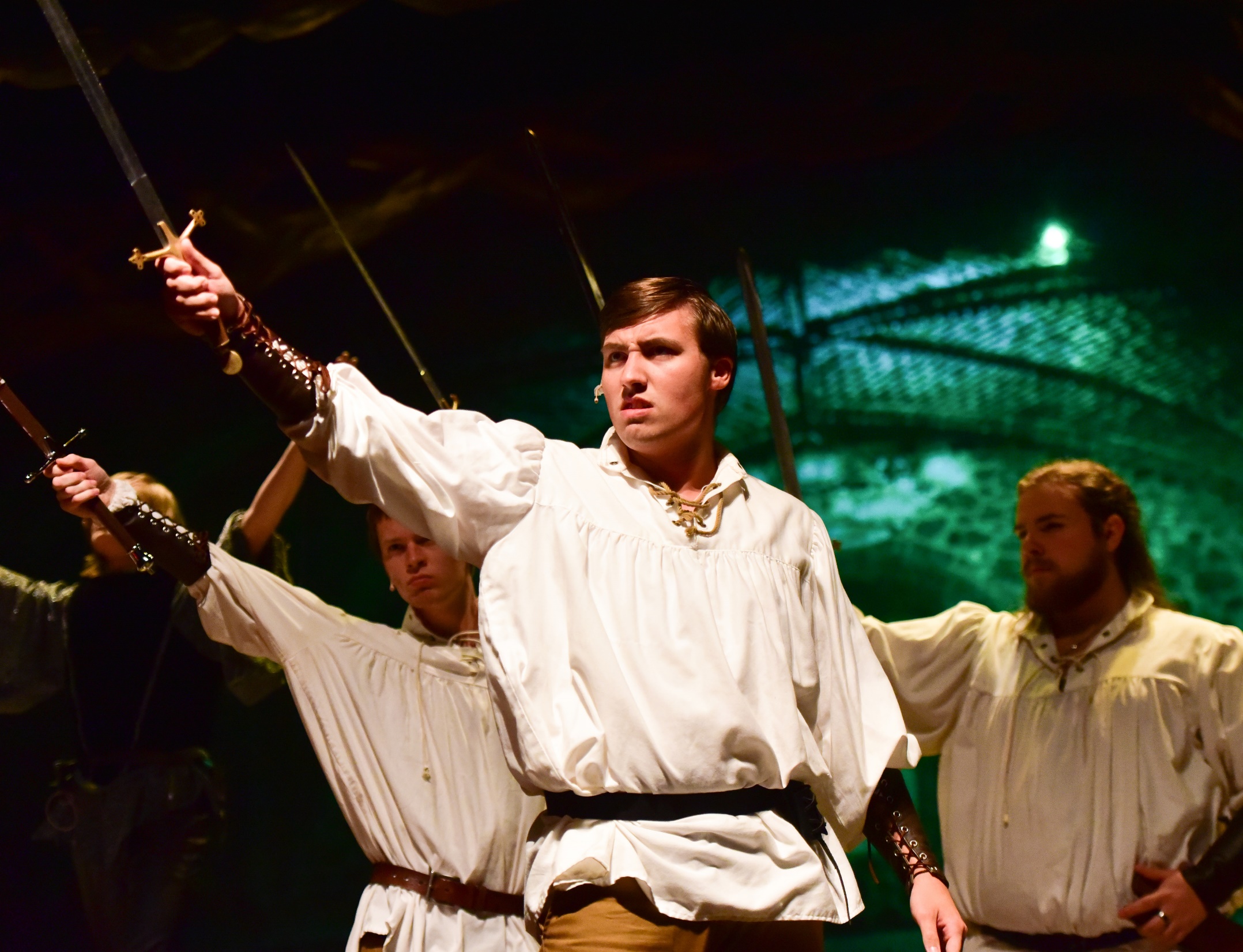 FOUR DRAMATIC
PRODUCTIONS
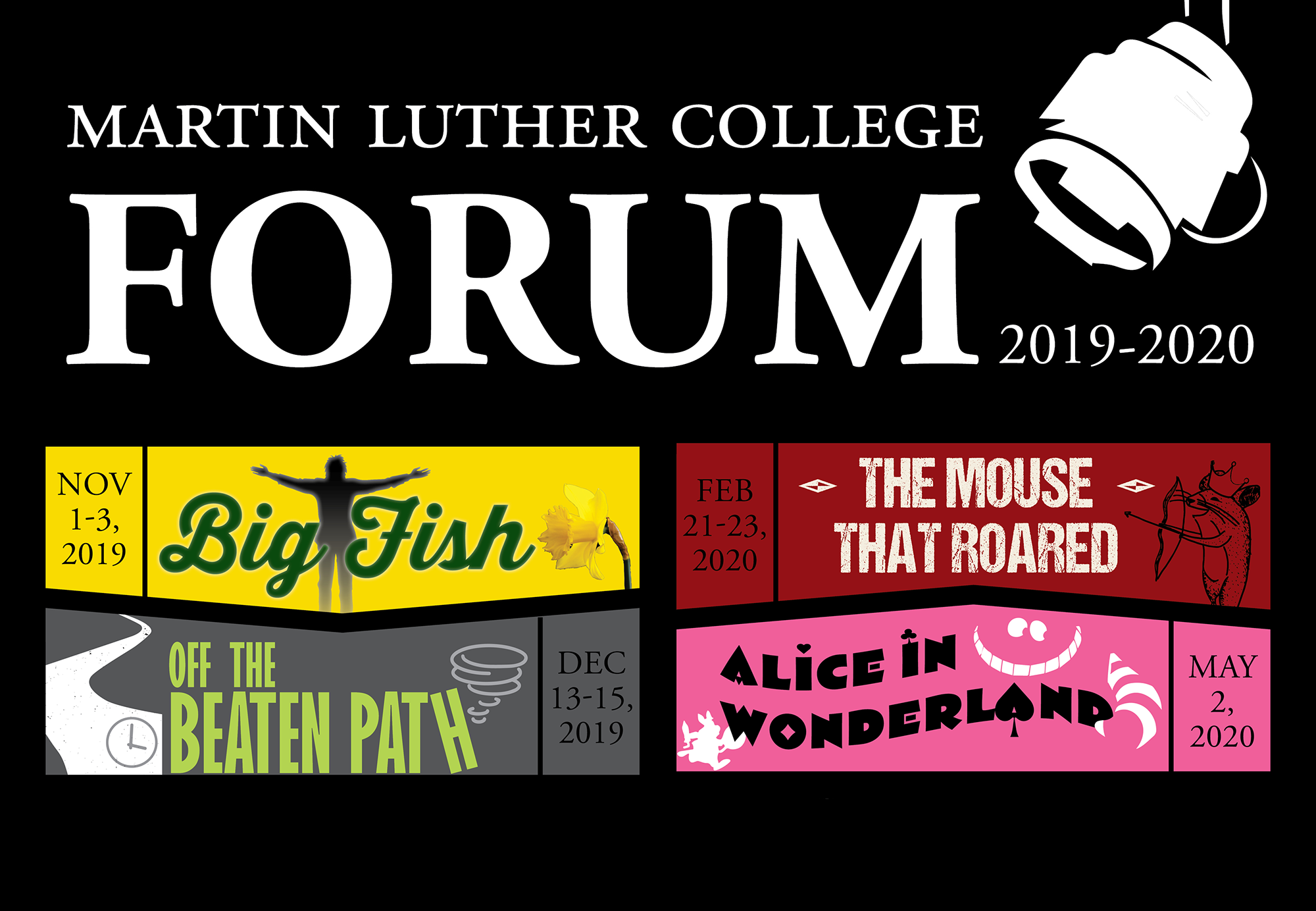 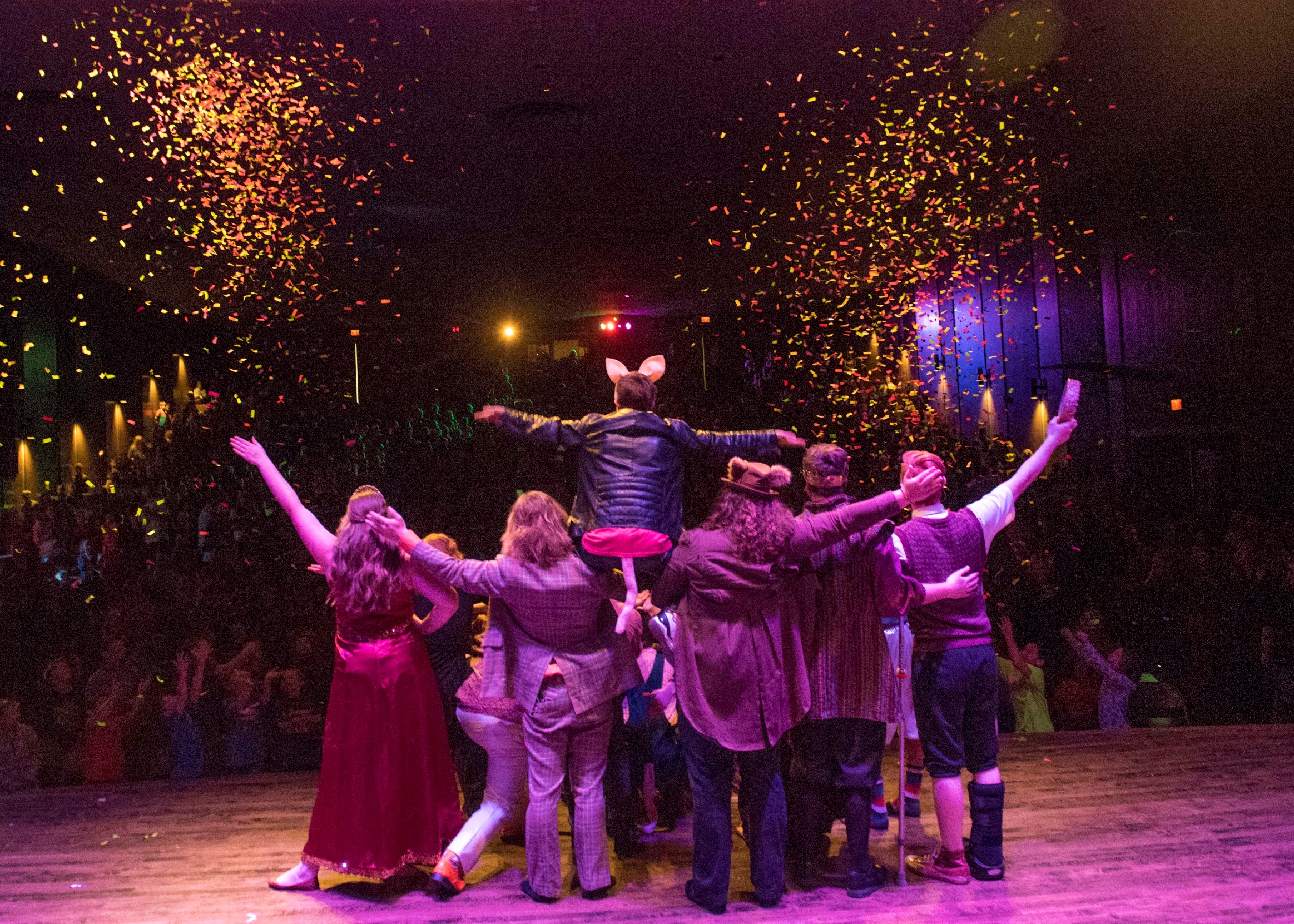 5,000+ ATTEND
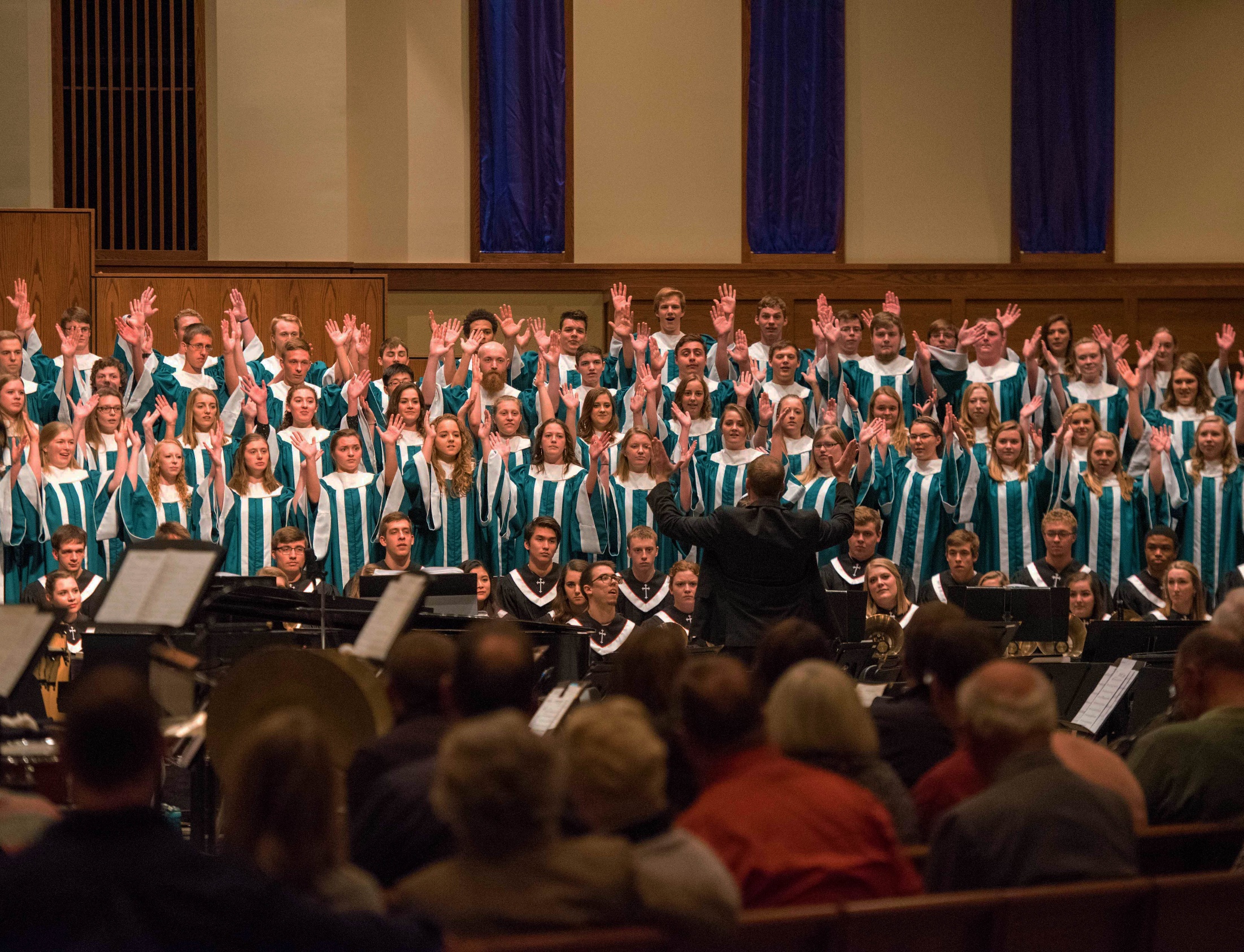 FOUR CHOIRS
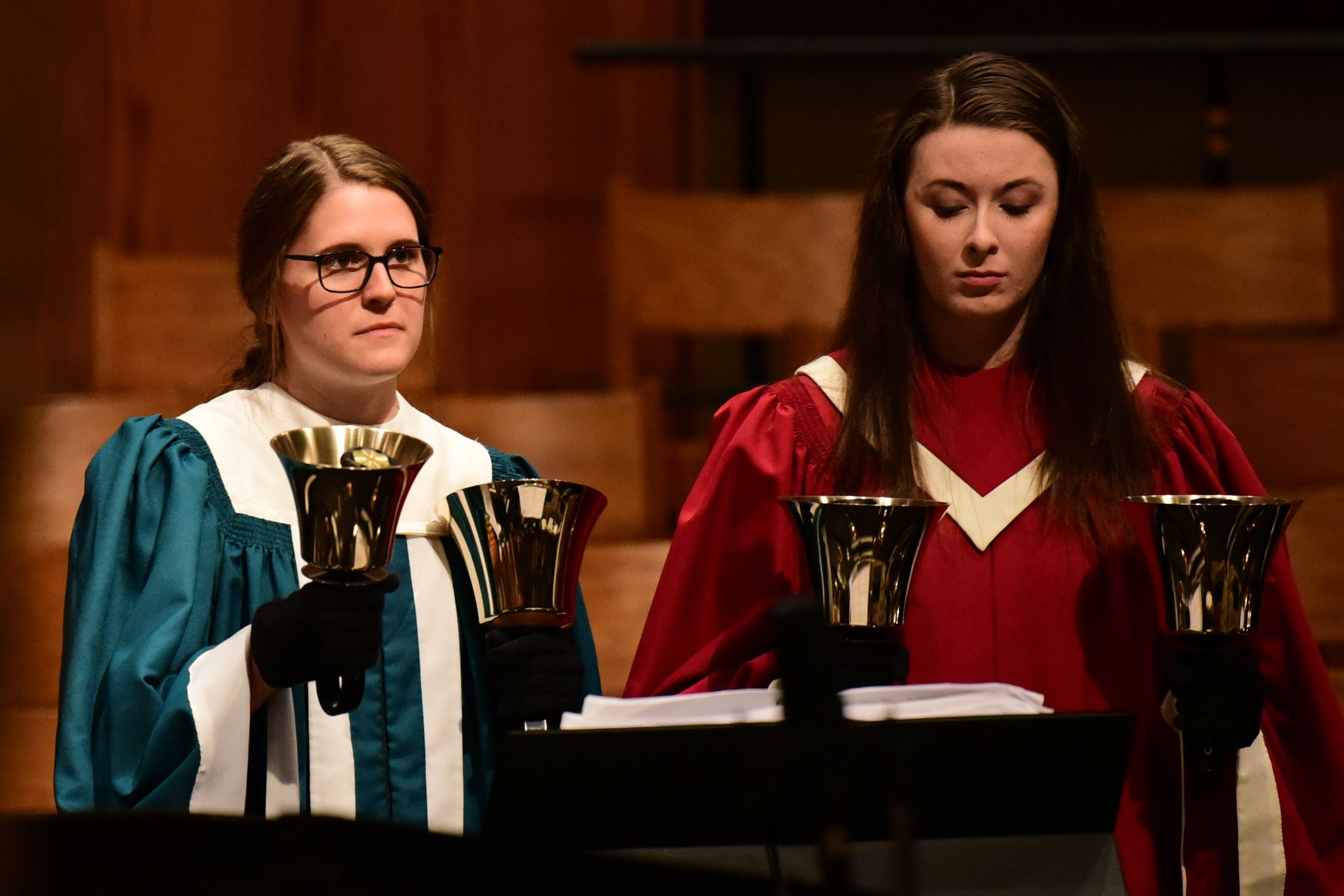 TOURING WIND SYMPHONY
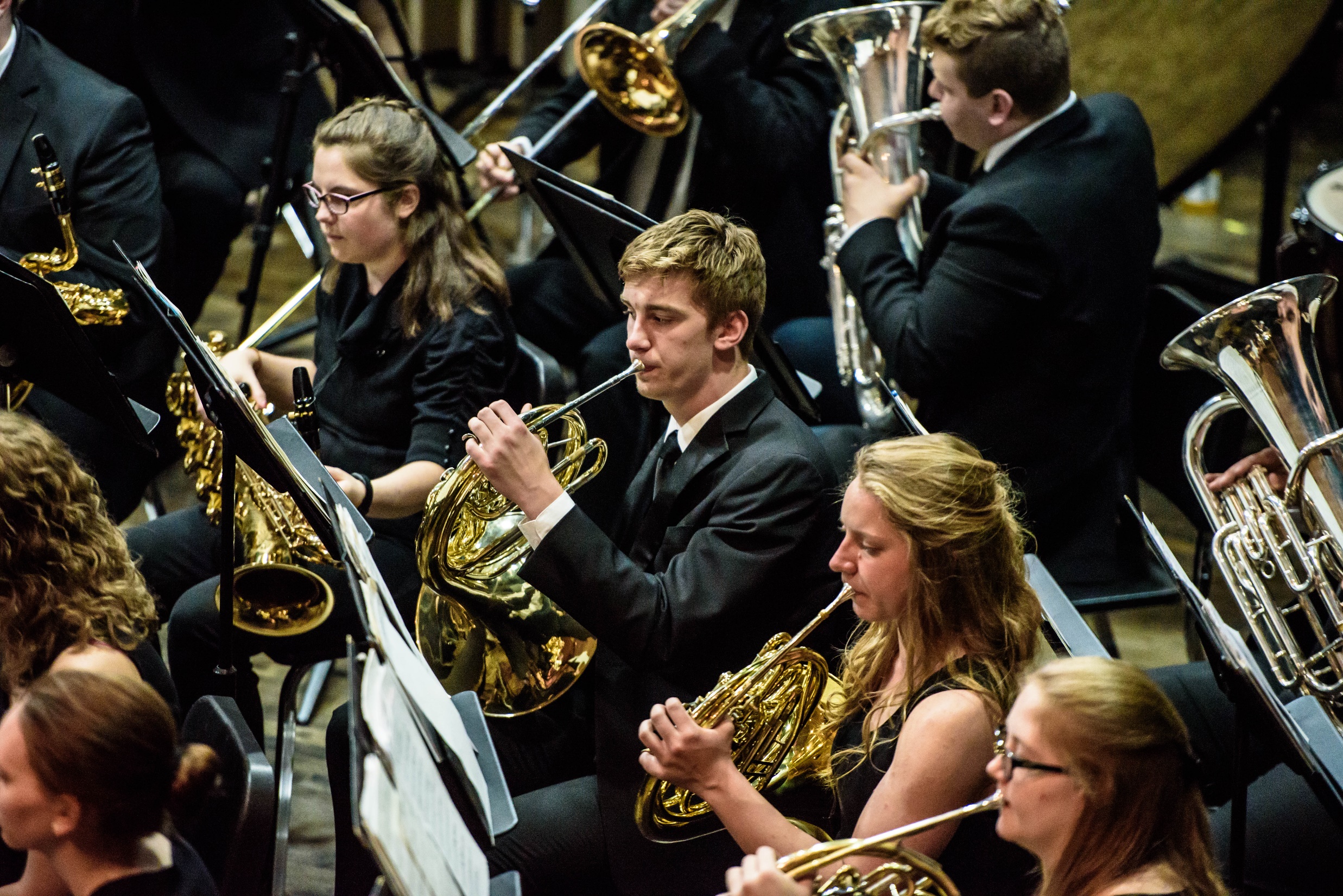 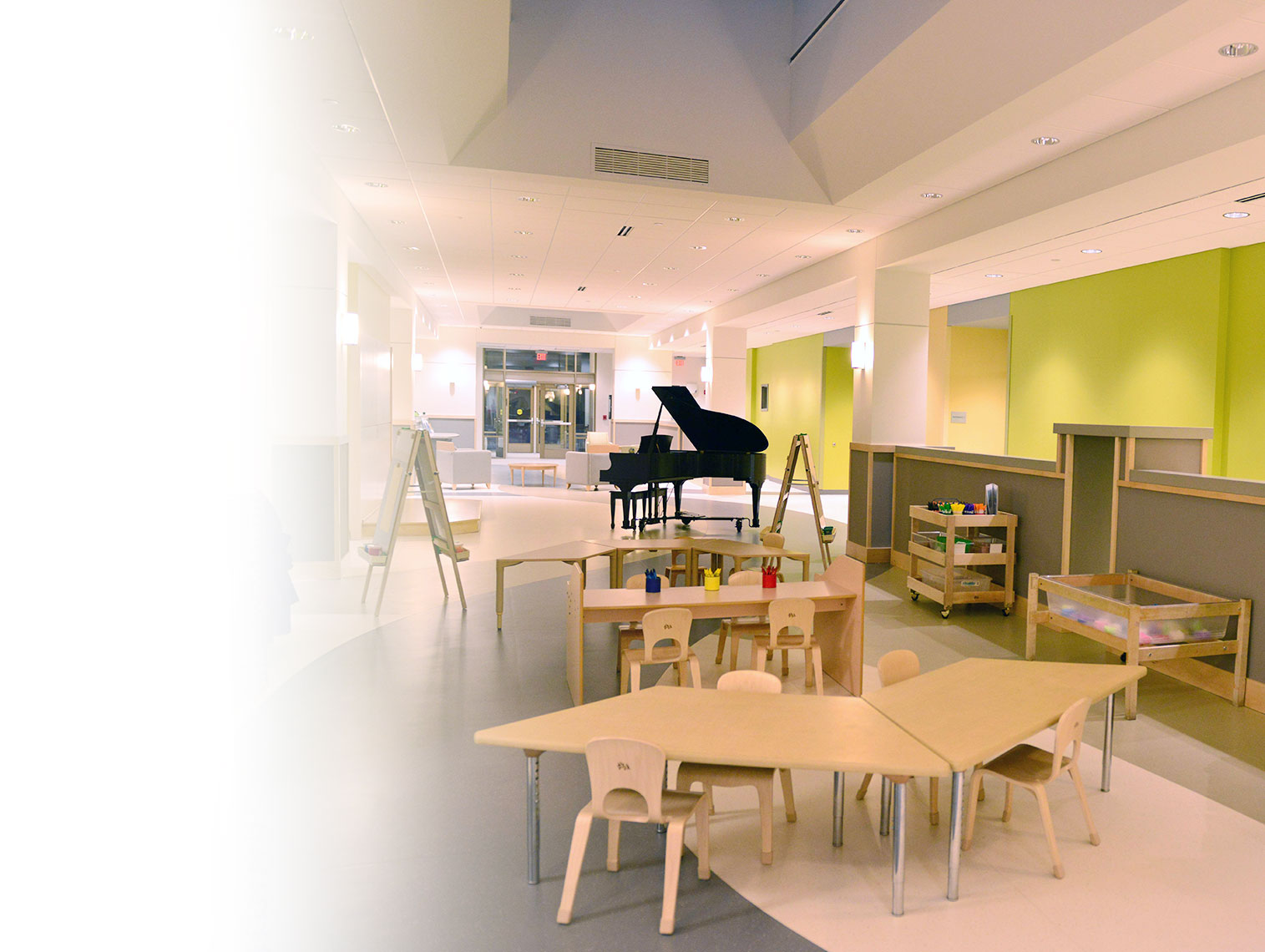 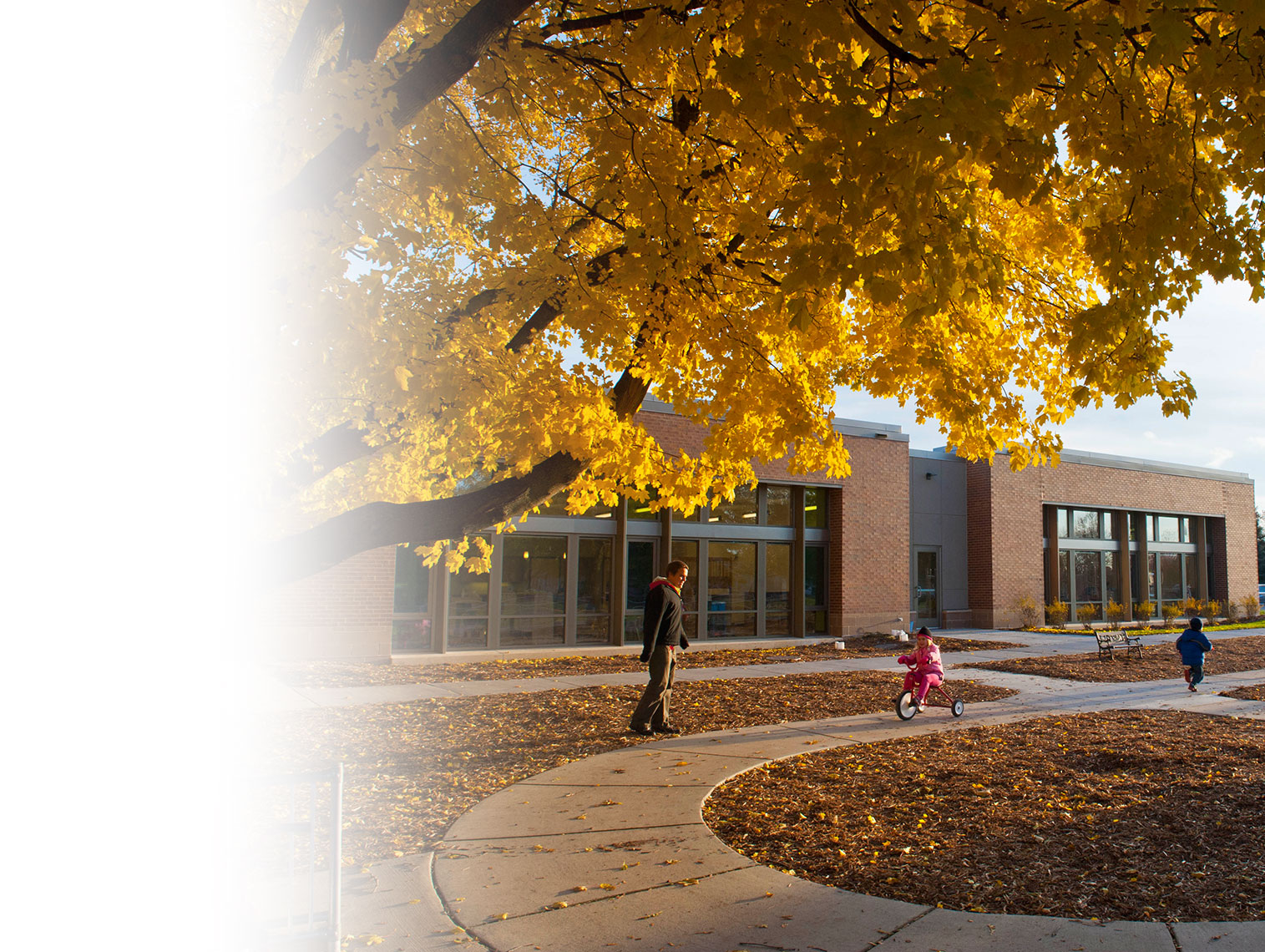 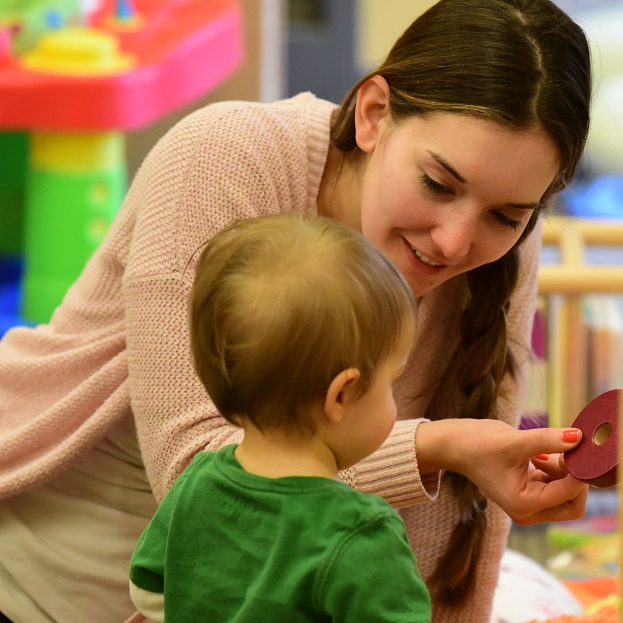 EARLY CHILDHOOD
LEARNING CENTER
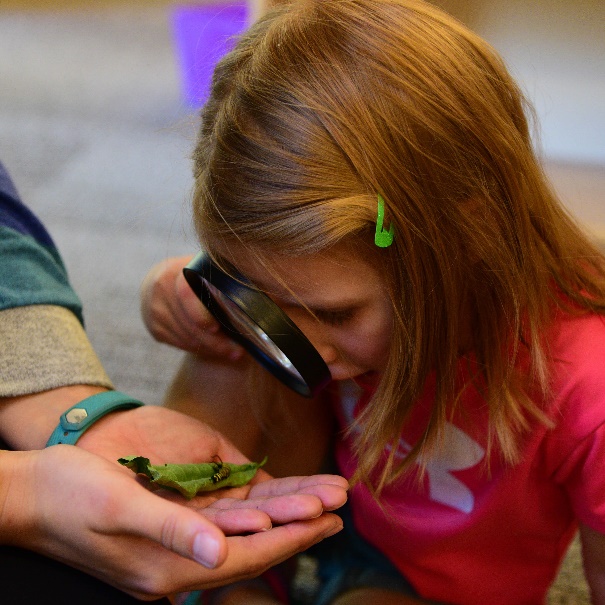 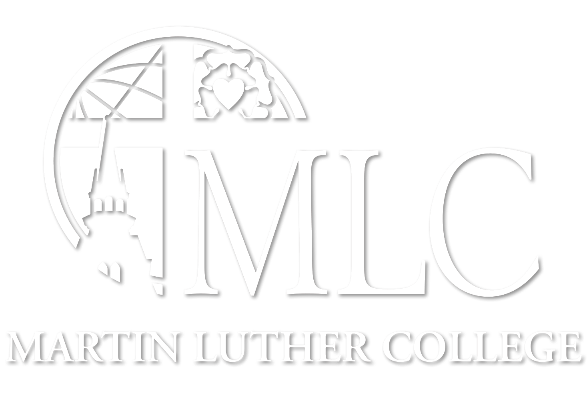 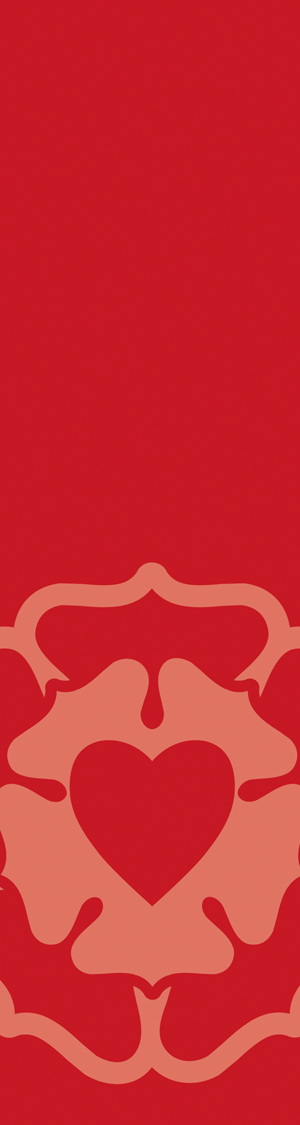 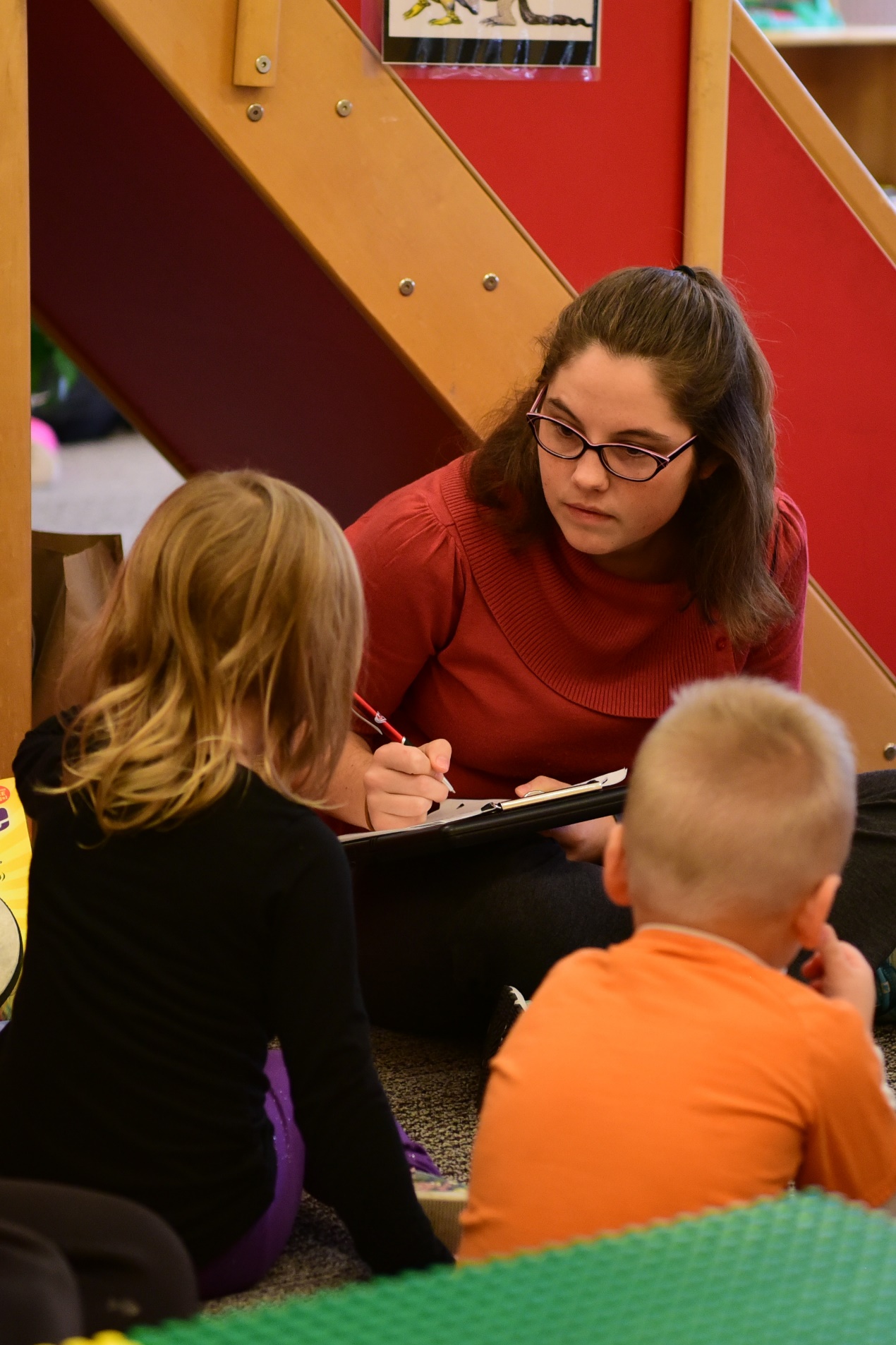 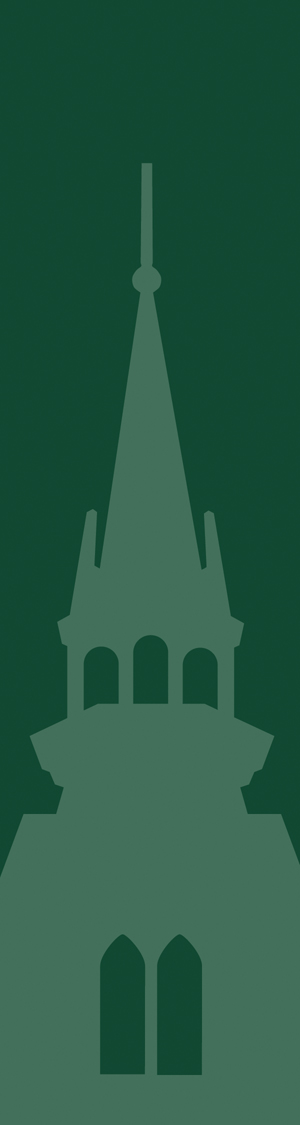 HANDS-ON LEARNING
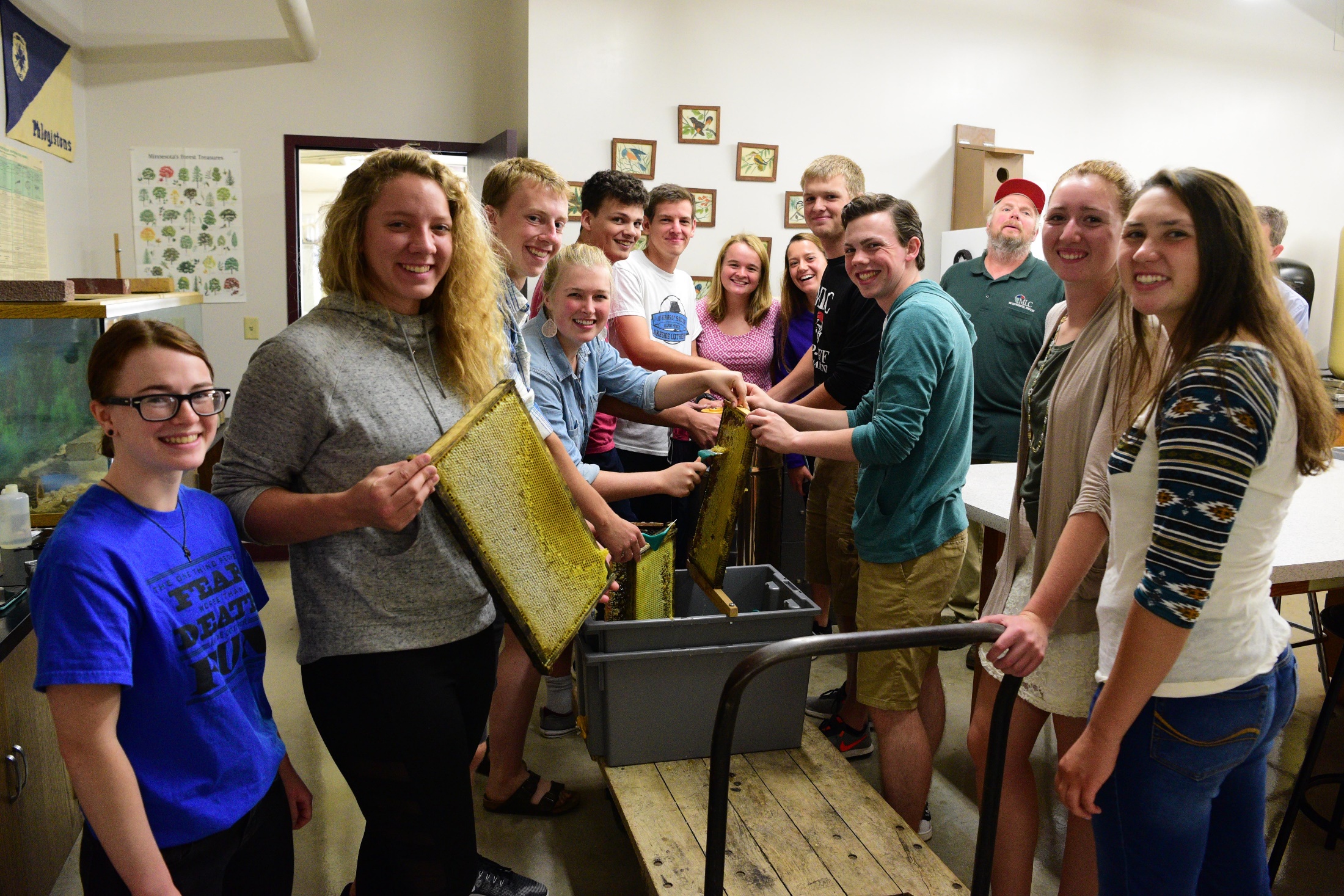 ACTIVE STUDENT GROUPS
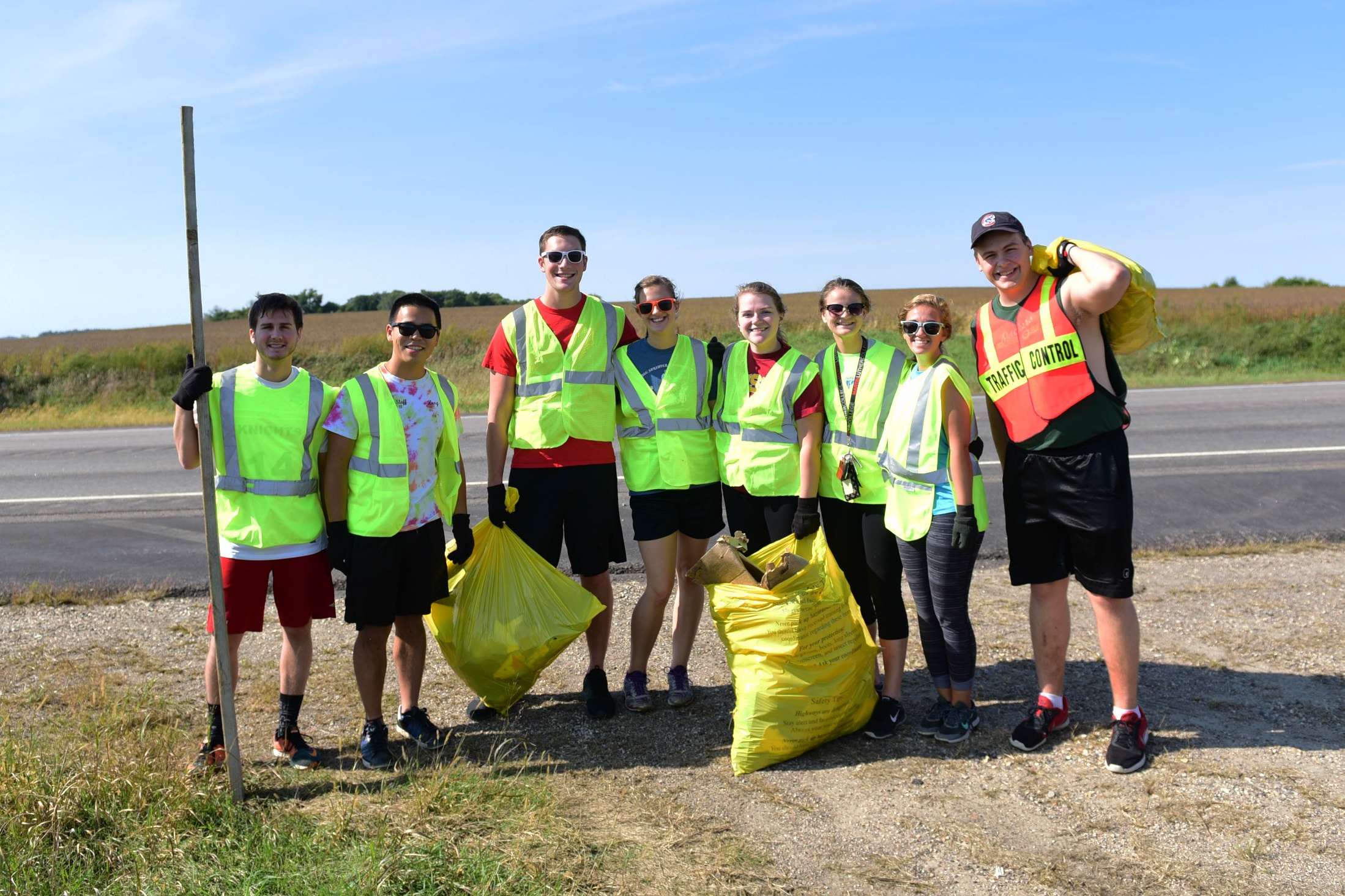 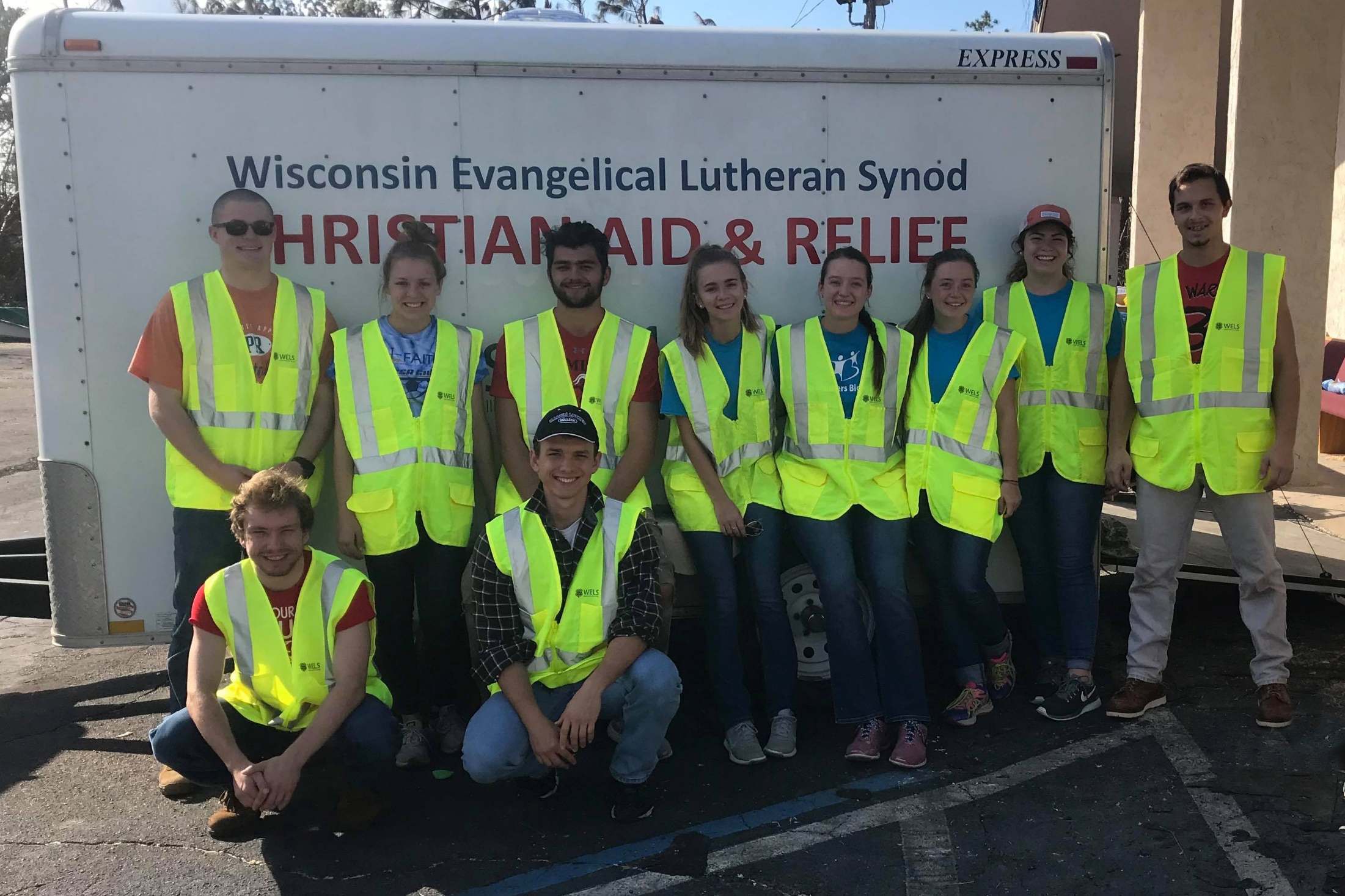 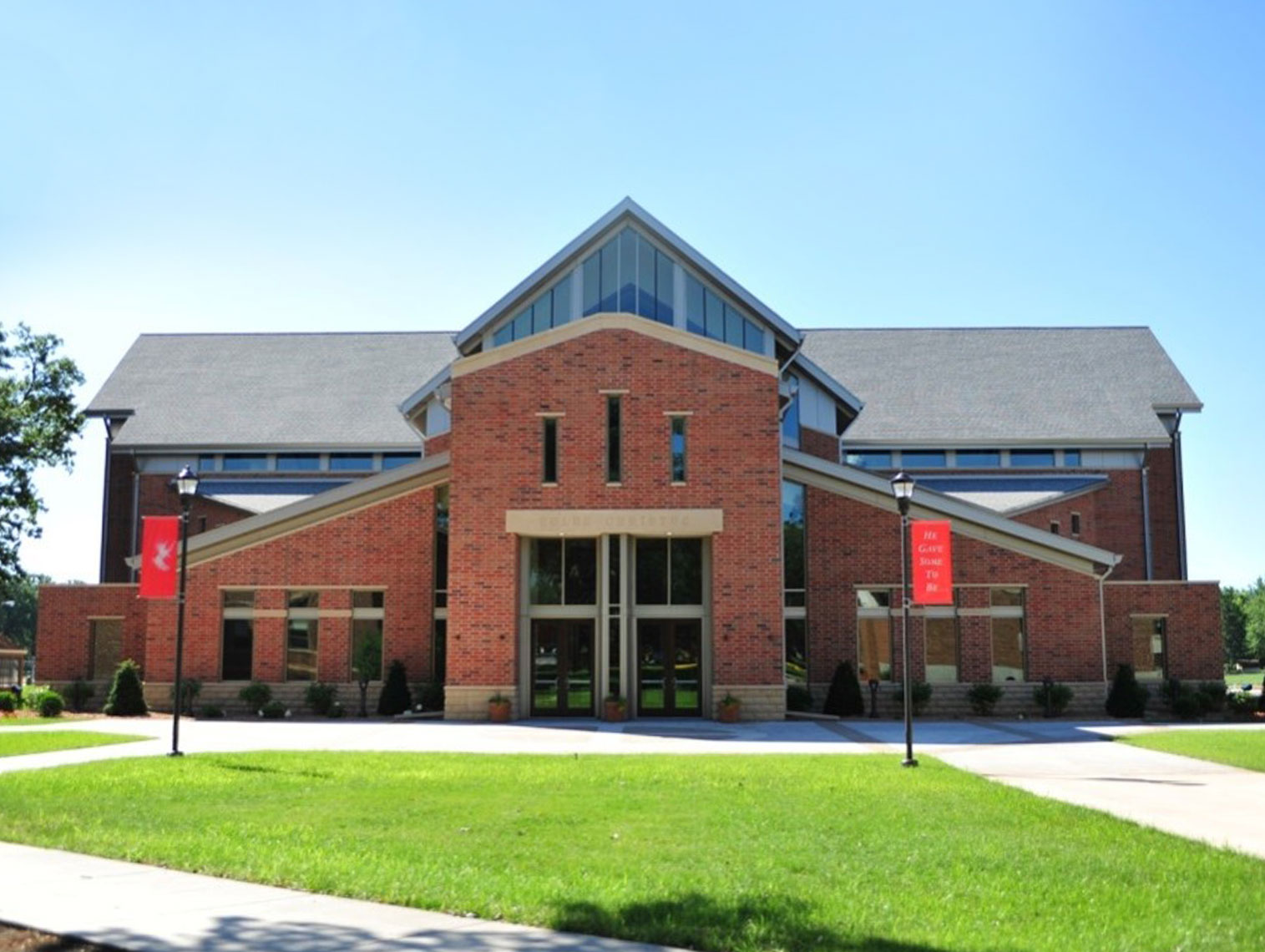 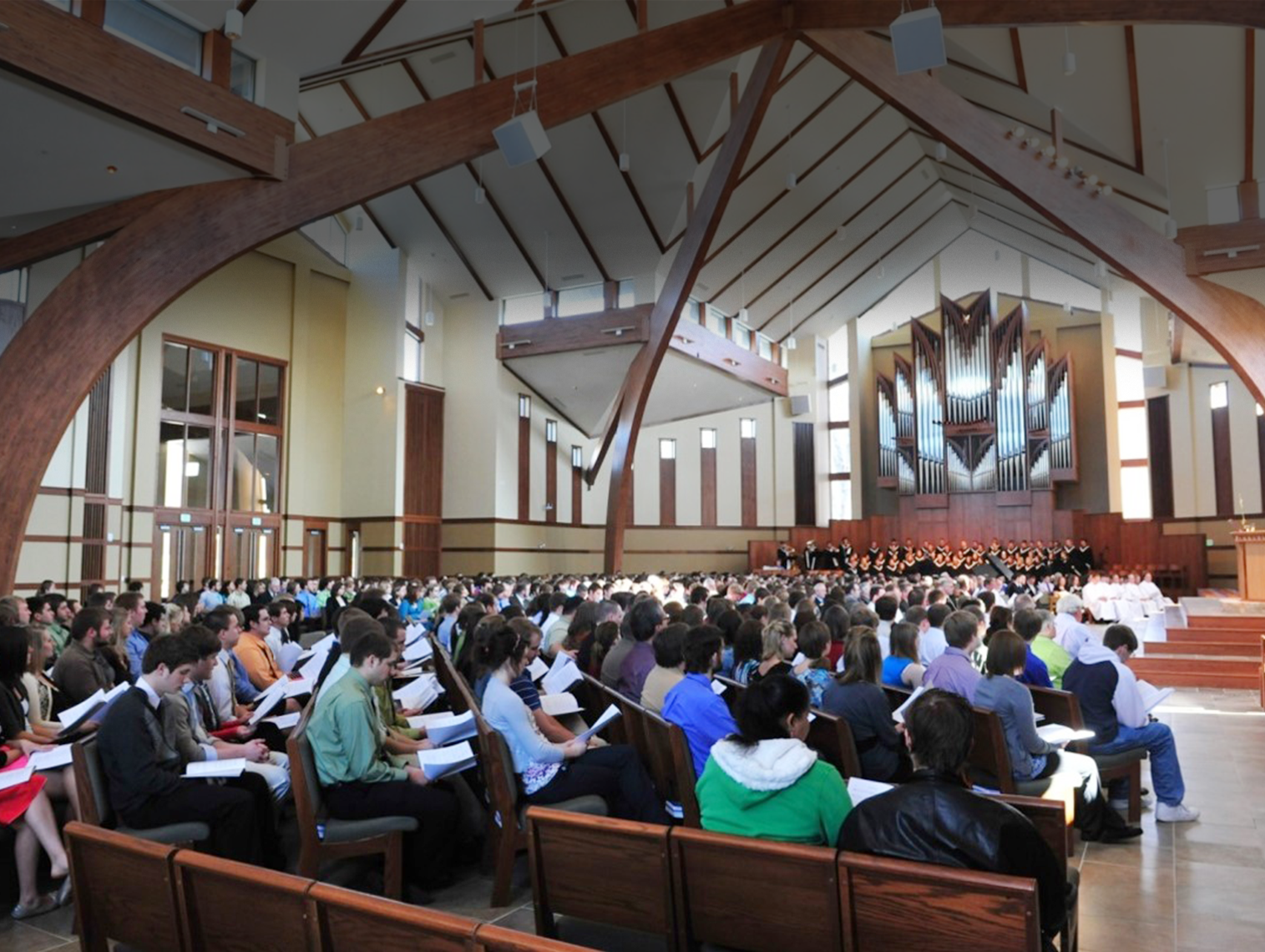 DAILY WORSHIP
[Speaker Notes: Talk about what students get to do on campus…
	Most important: Worship in chapel twice (to 3x a day!!!)
	God’s Word is the center of our campus in class and out.]
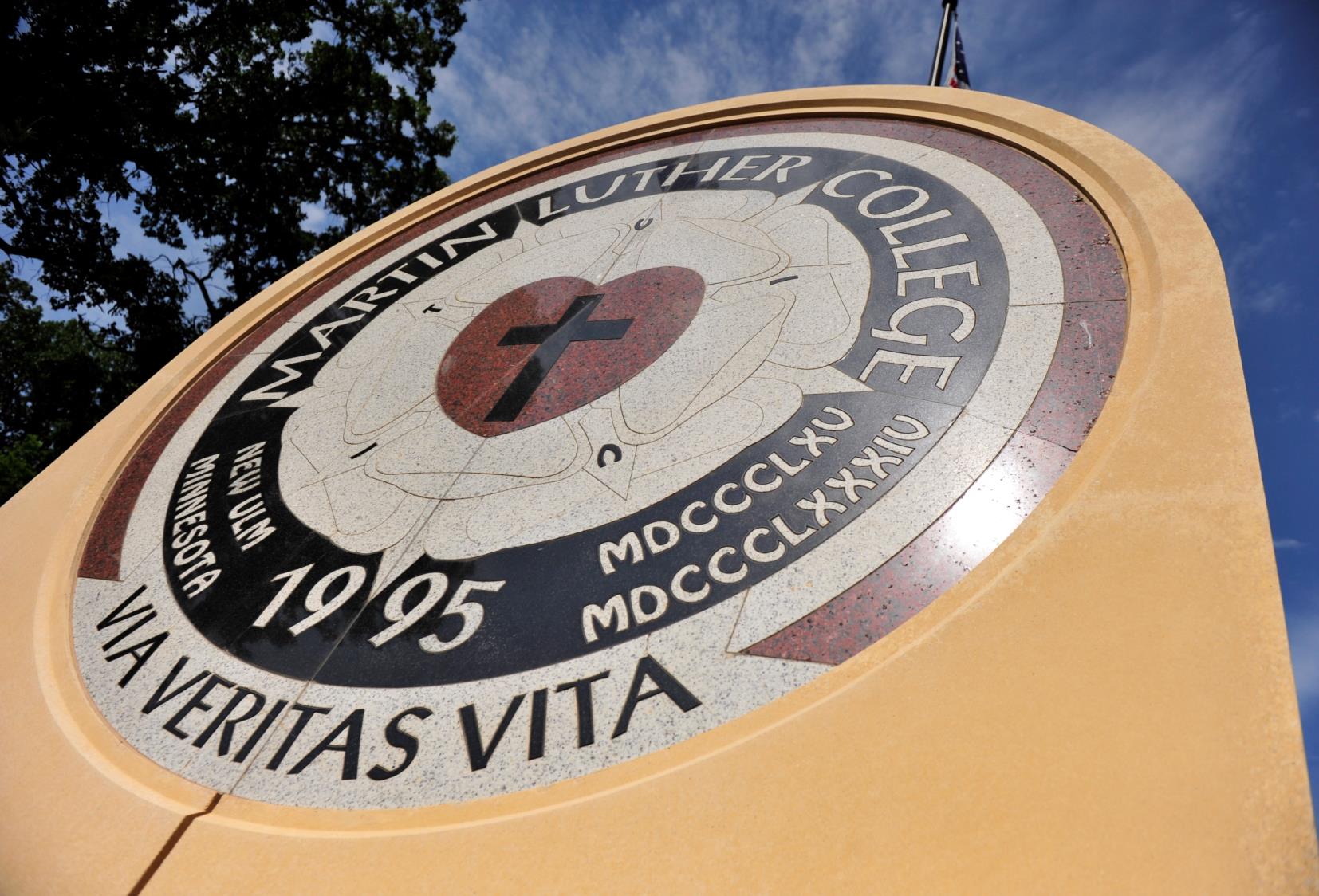 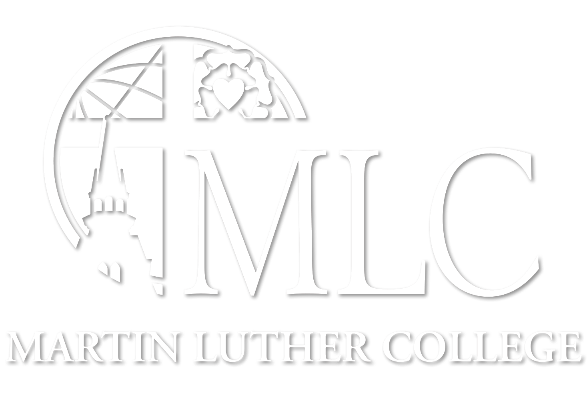 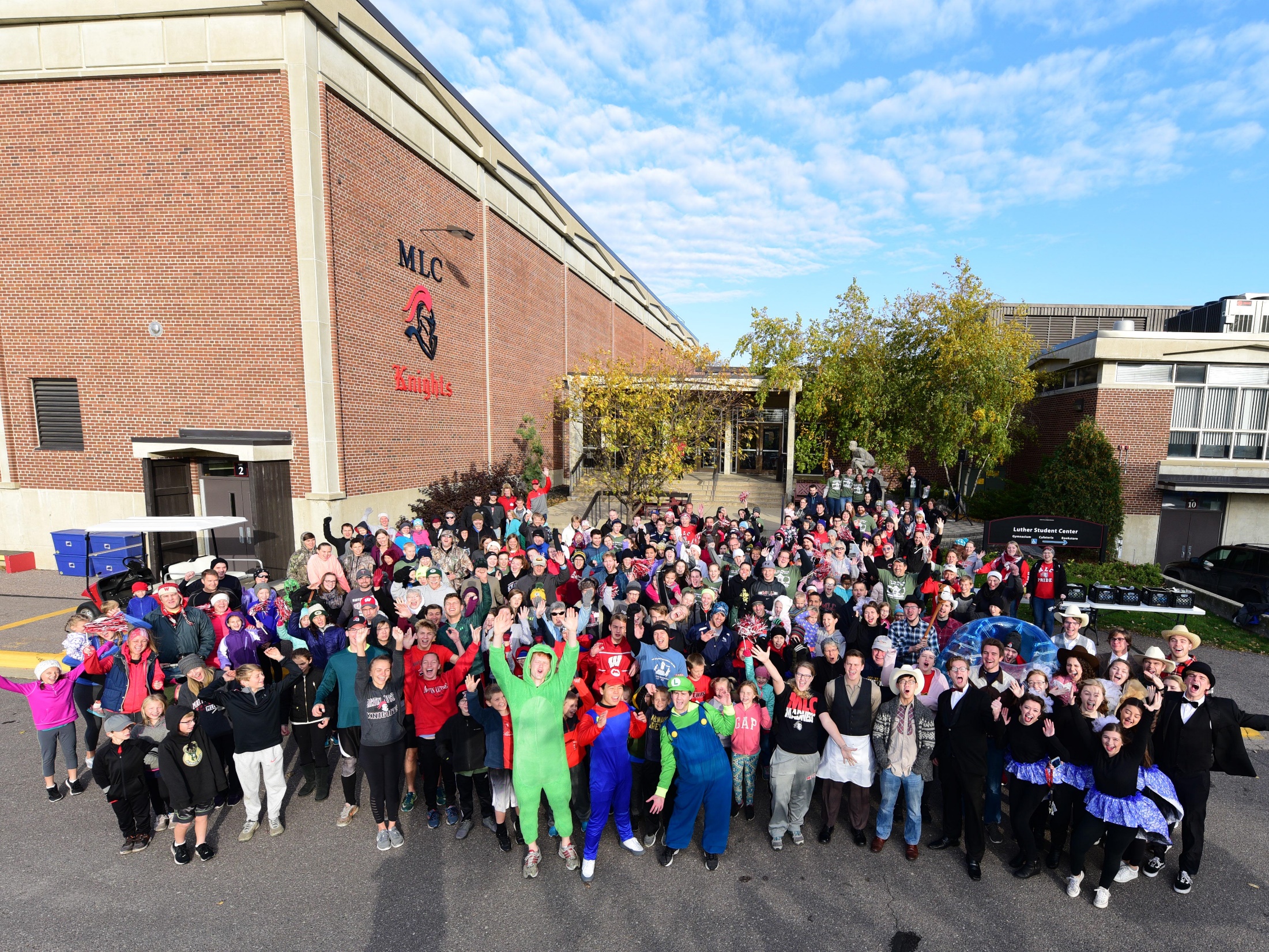 HOMECOMING!
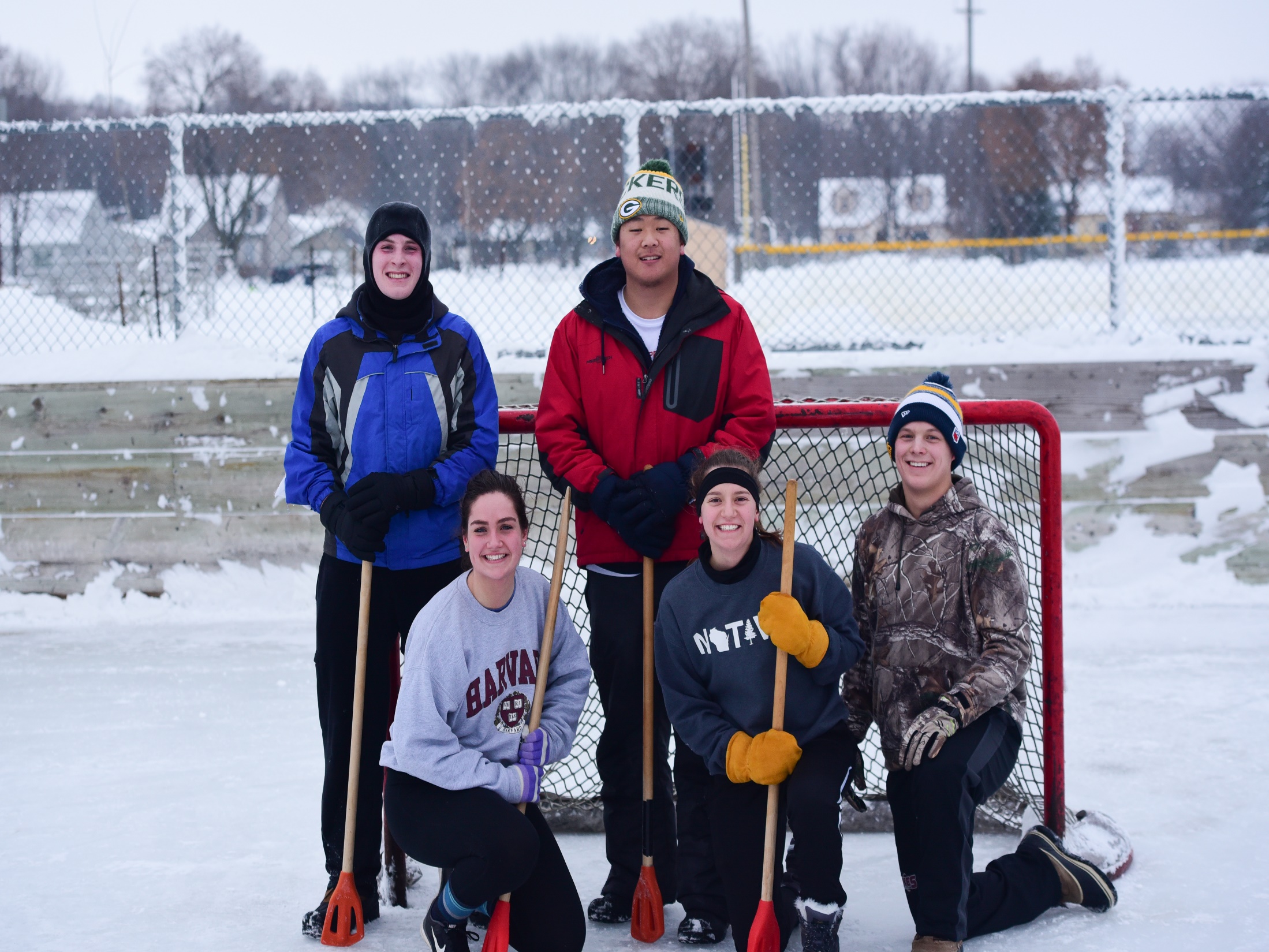 WINTER CARNIVAL!
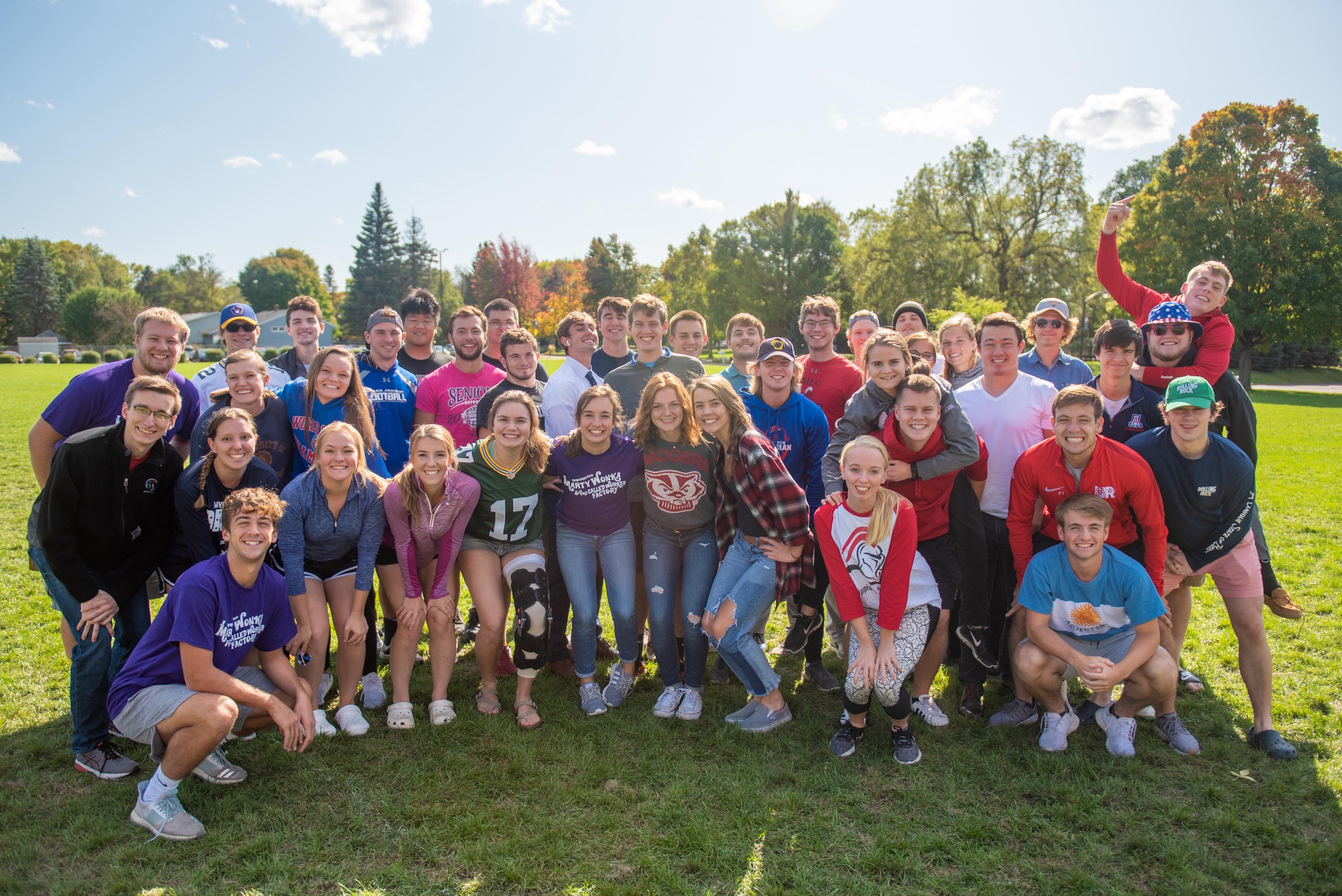 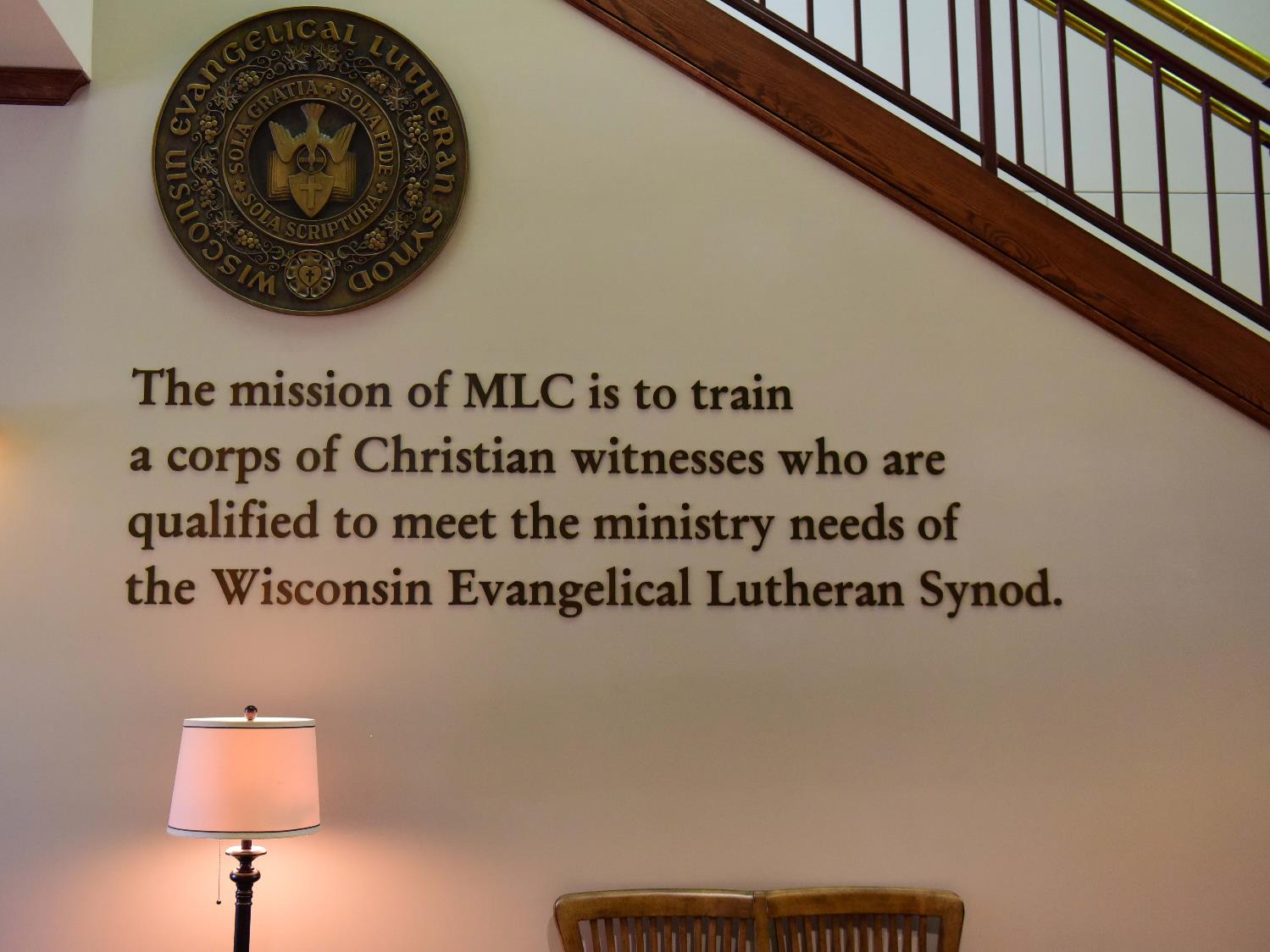 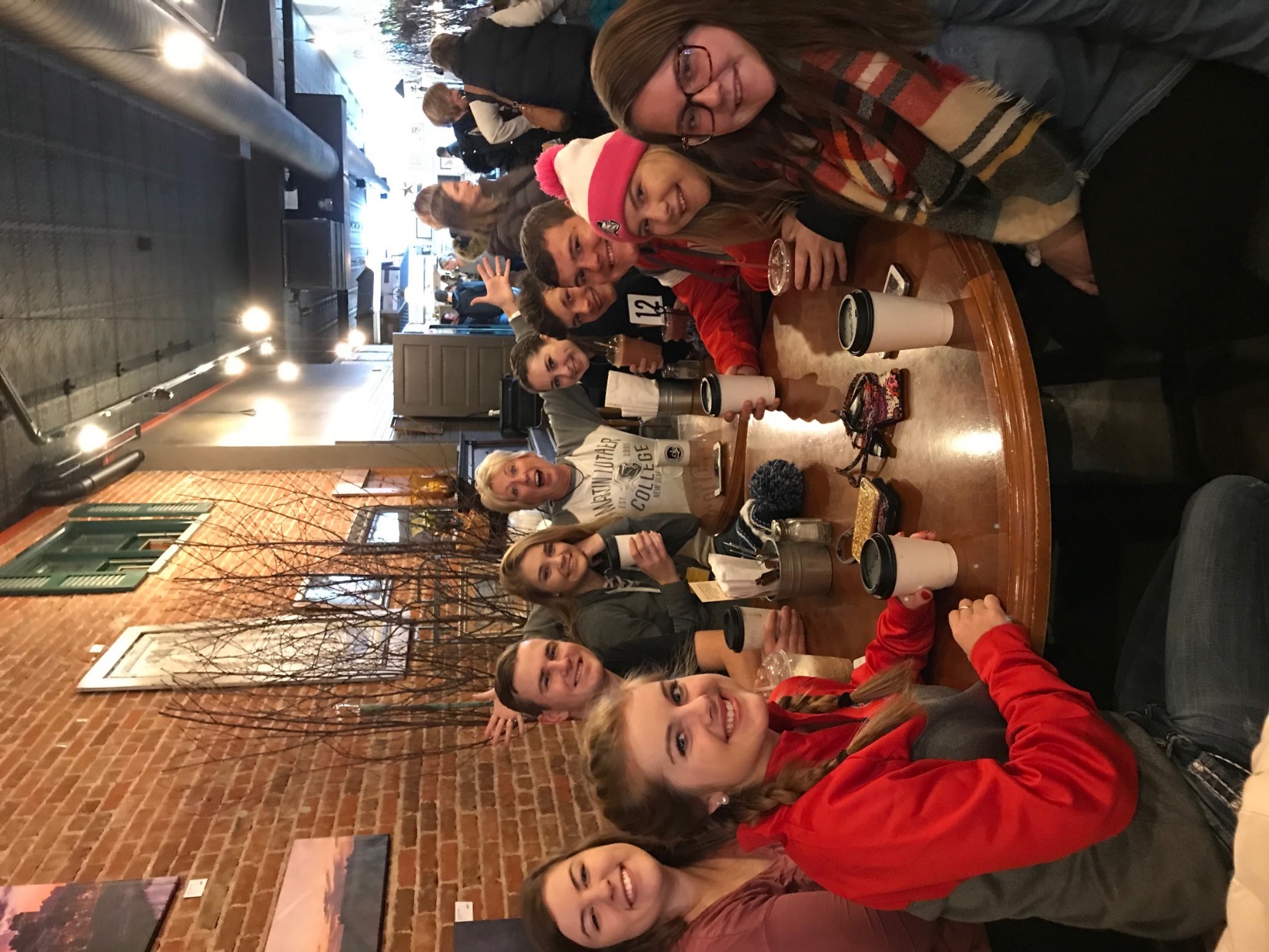 WE LOVE WELCOMING
HIGH SCHOOL VISITORS!
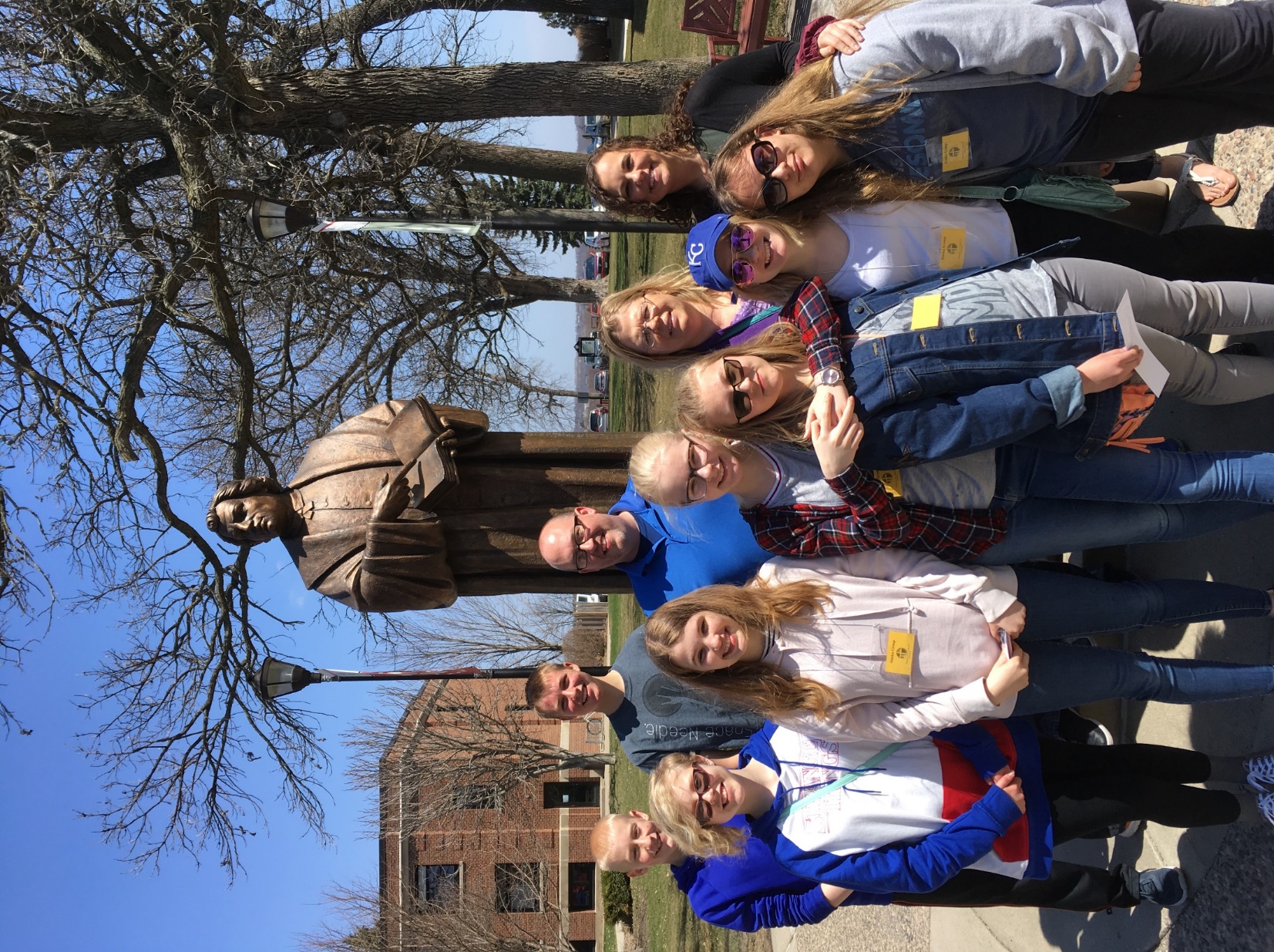 ELEMENTARY SCHOOL GROUPS!
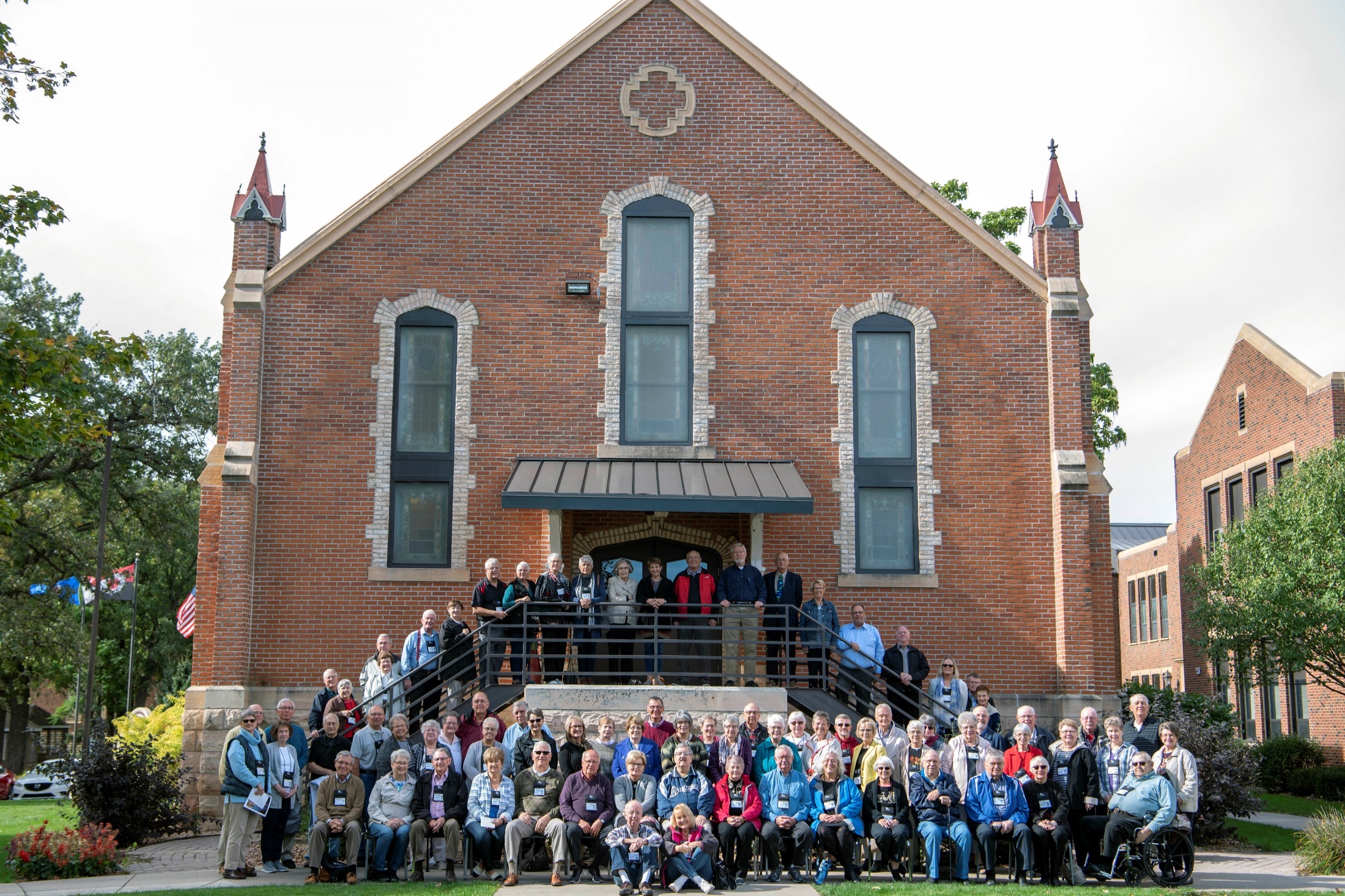 REUNION GROUPS!
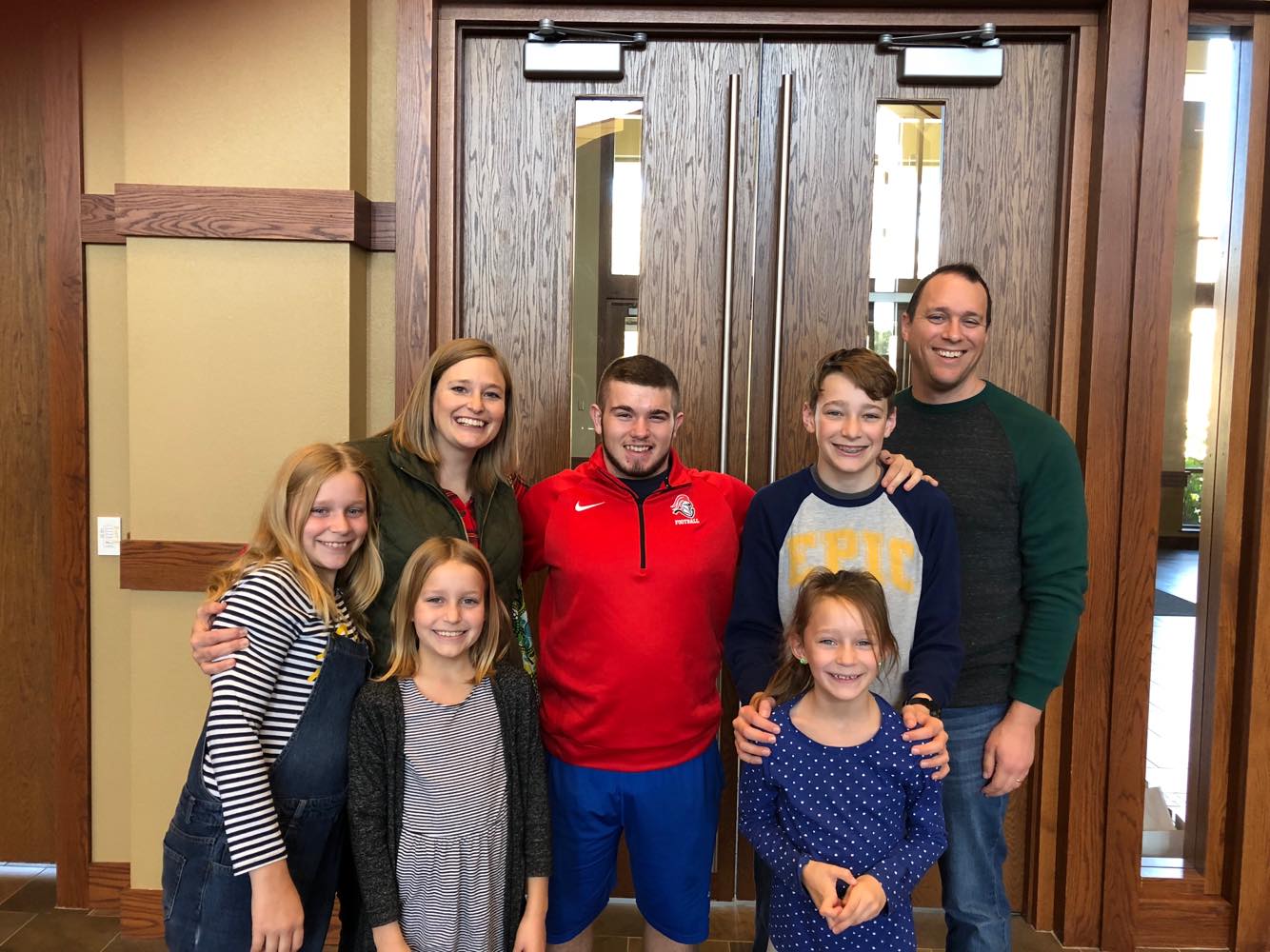 FAMILIES!
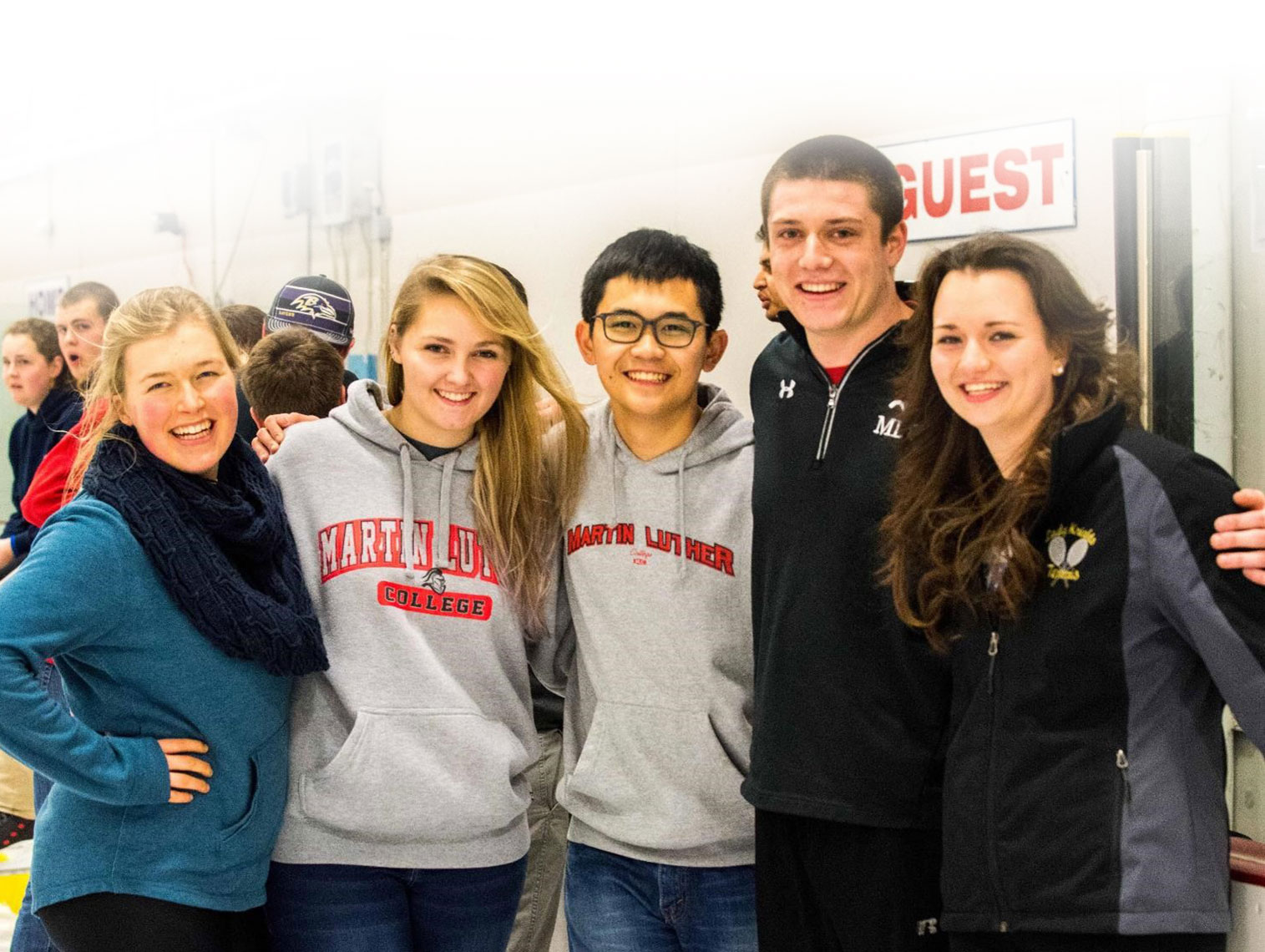 COME SEE US ANY TIME!
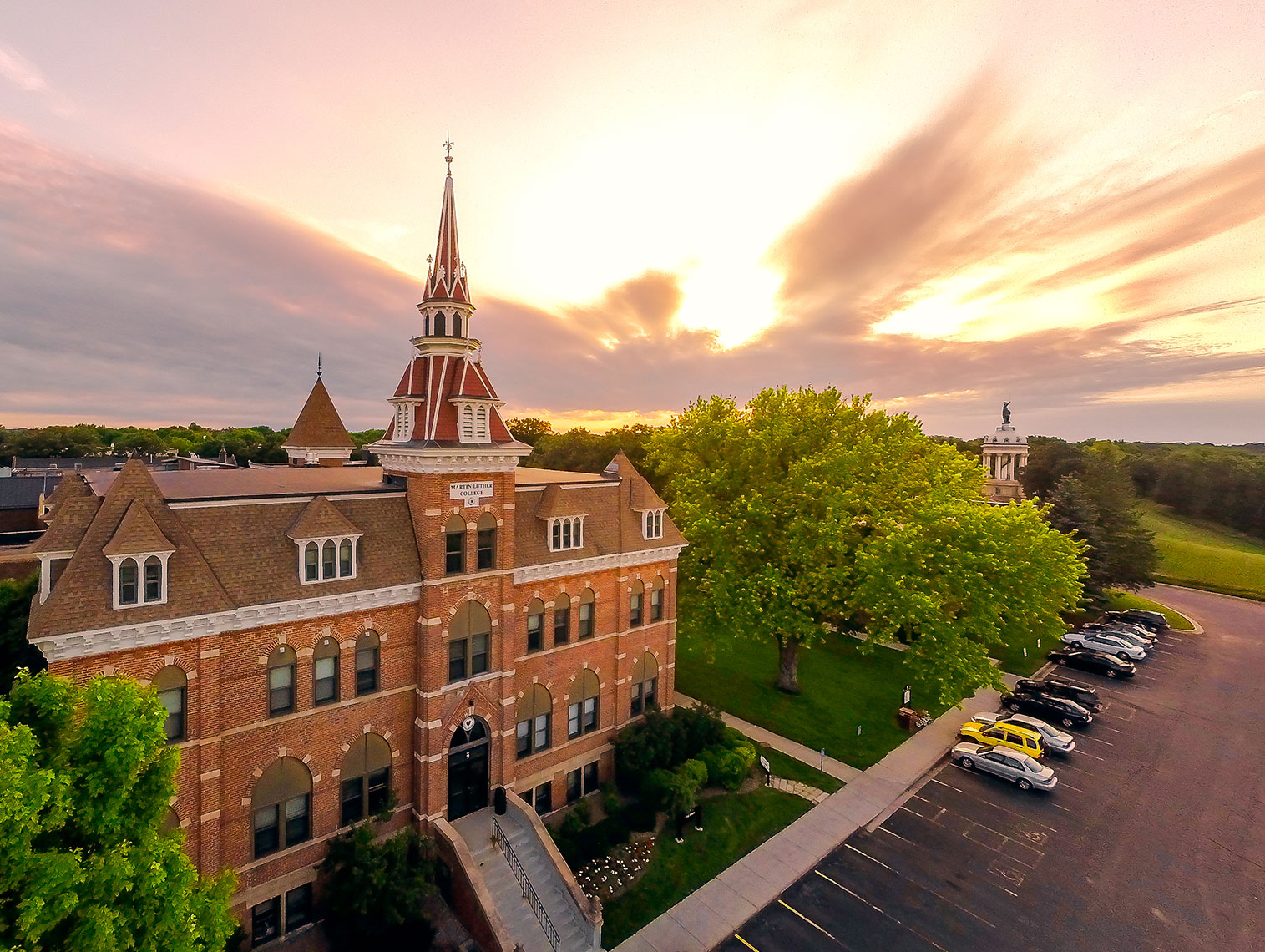 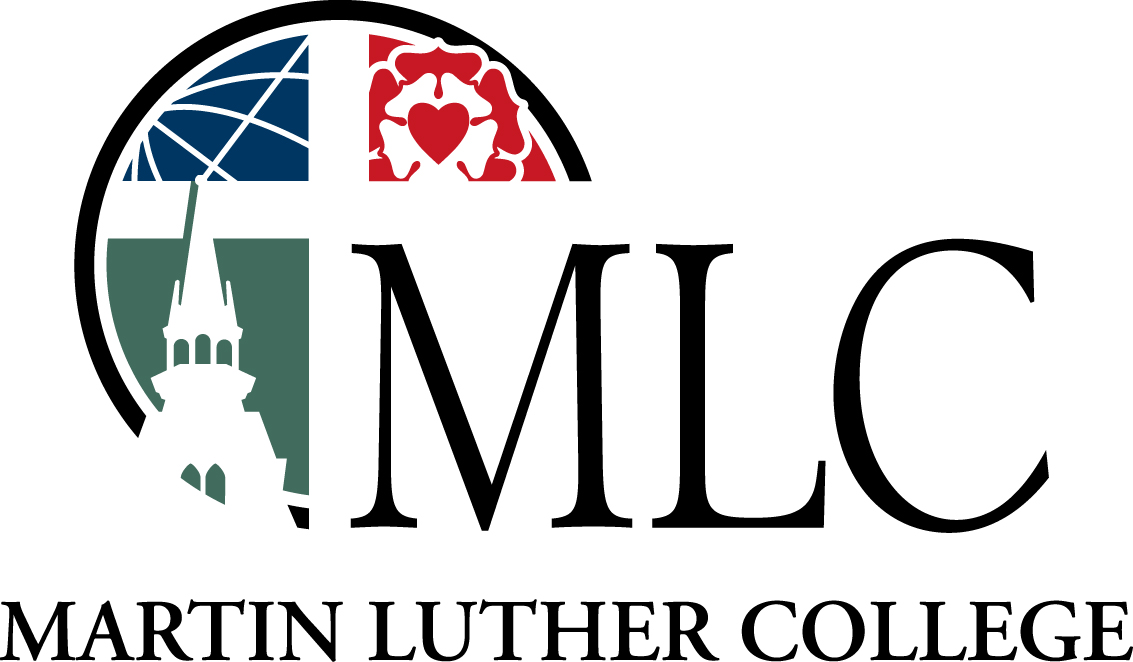 [Speaker Notes: I wanted to be in the ministry, and the place to go was Martin Luther College.]